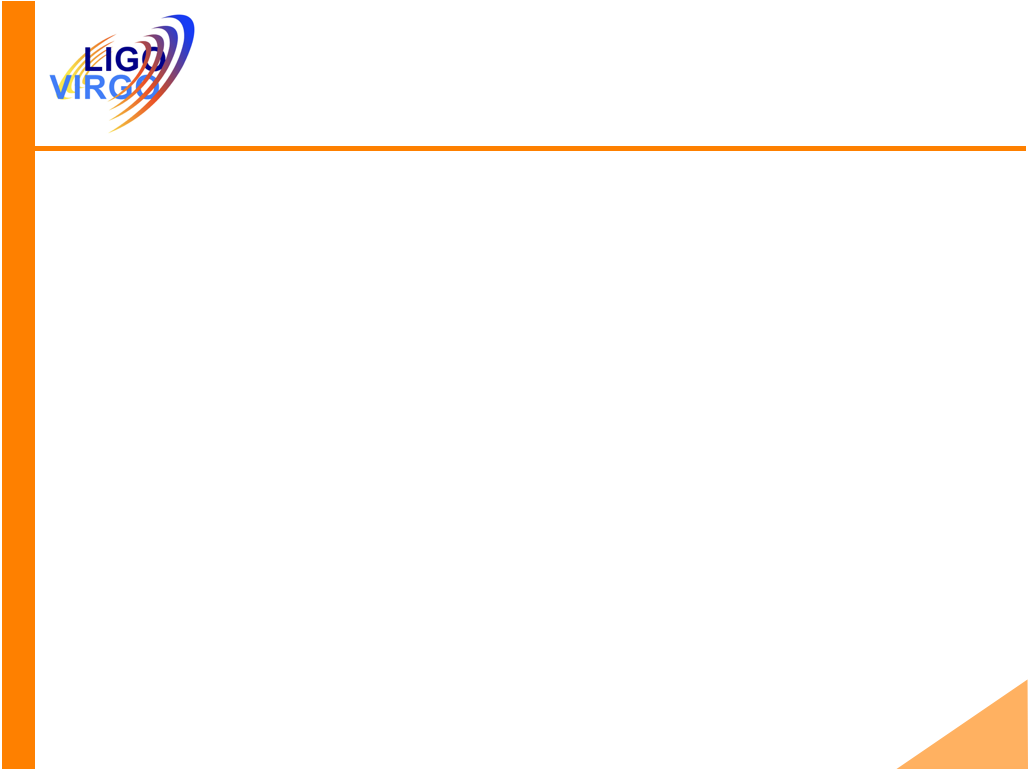 Detectability of Nonlinear Gravitational Wave Memory
(August 21, 2020)
LIGO SURF 2020
Darin C. Mumma
Departments of Physics and Philosophy, Grove City College
Mentors: Alan Weinstein, Colm Talbot, Alvin K. Y. Li
LIGO Laboratory, California Institute of Technology
version 2
LIGO SURF 2020
1
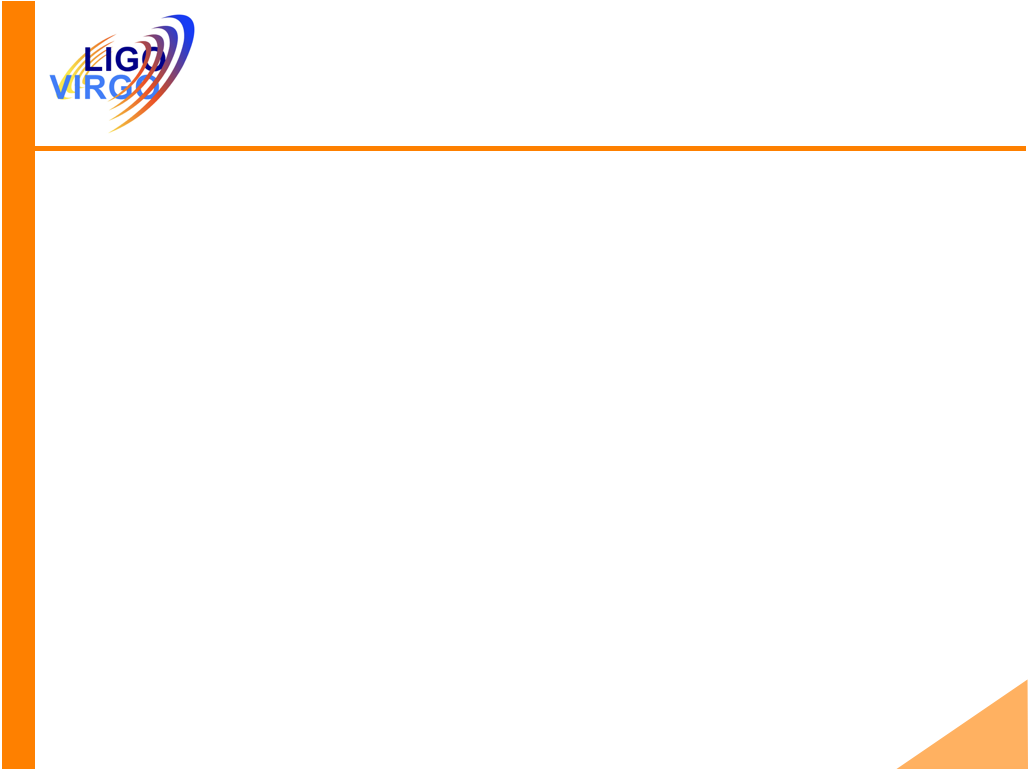 Introduction
I.   Background: gravitational wave (GW) memory form and types


II.  Problem: can we detect GW memory?


III. Approach: Bayesian parameter estimation


IV. Results: posterior samples…and a lot of ‘em!


V.  Future work: where can we go next?
LIGO SURF 2020
2
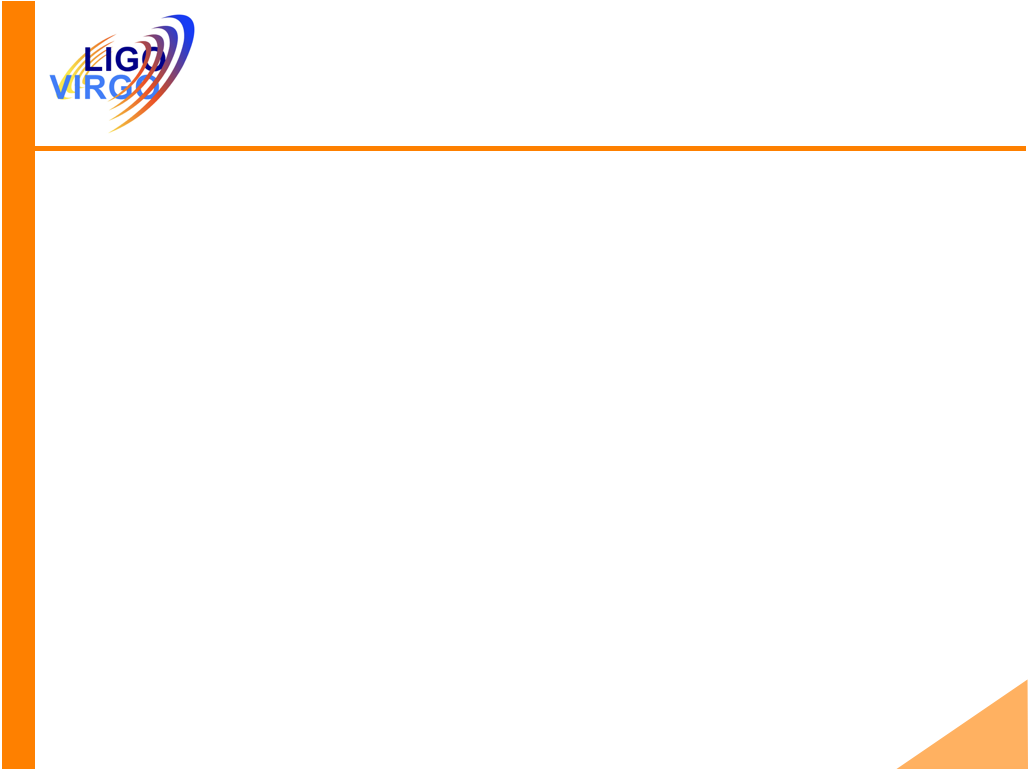 Background
LIGO SURF 2020
3
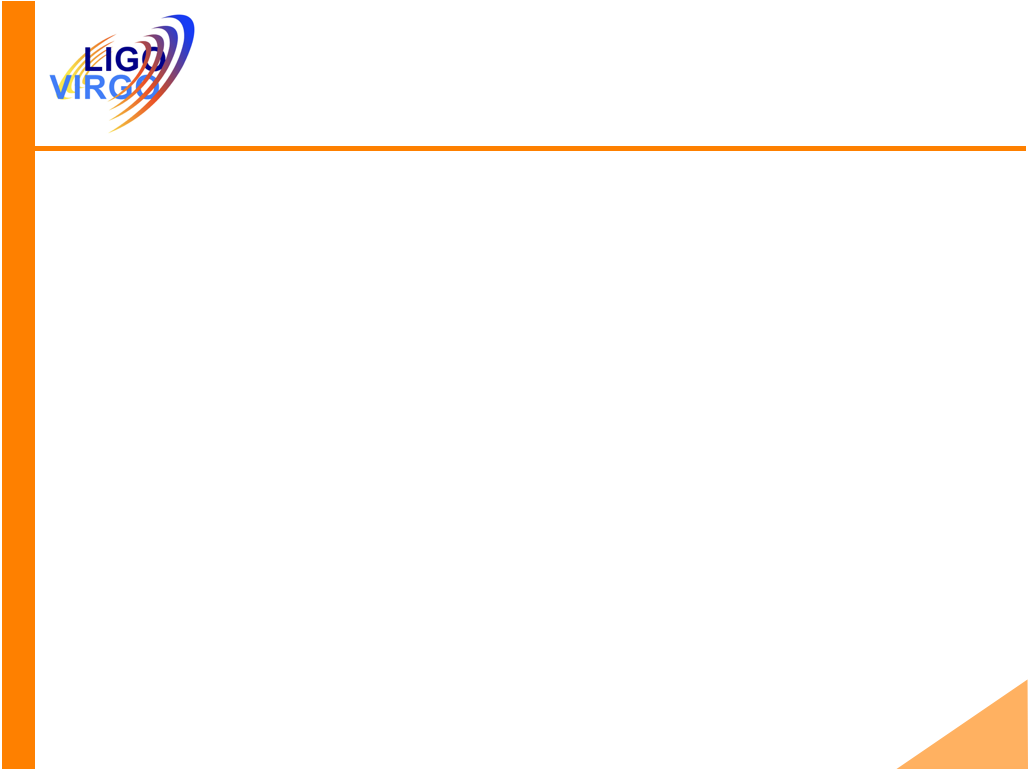 What is Memory?
LIGO SURF 2020
4
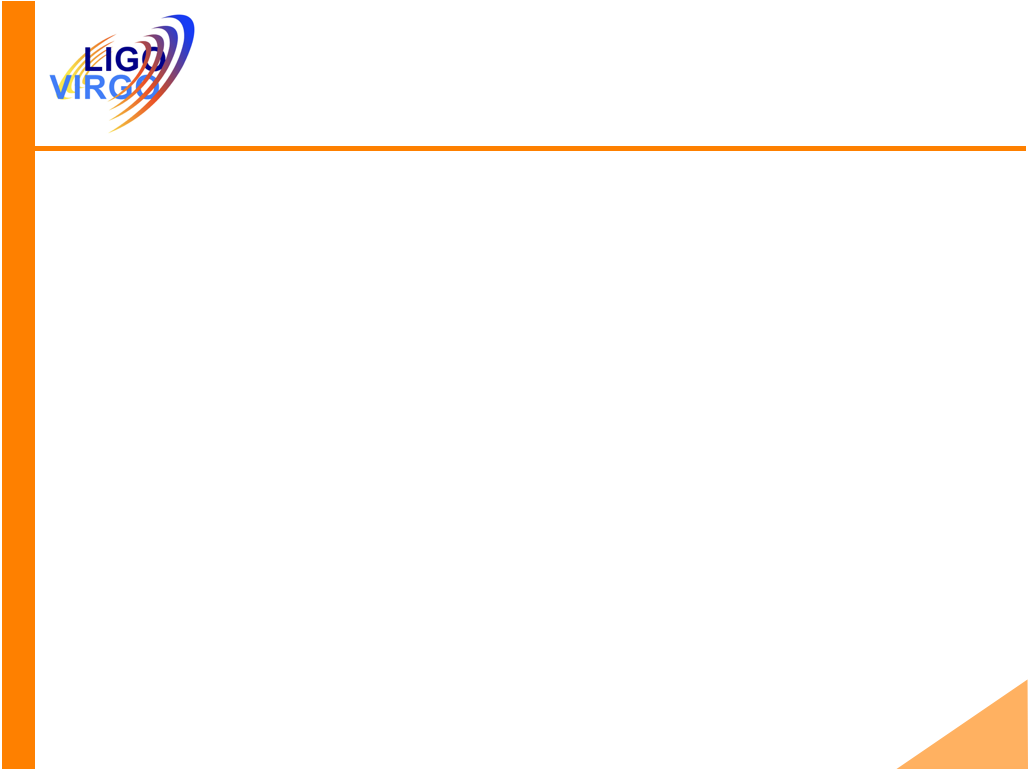 What is GW Memory?
LIGO SURF 2020
5
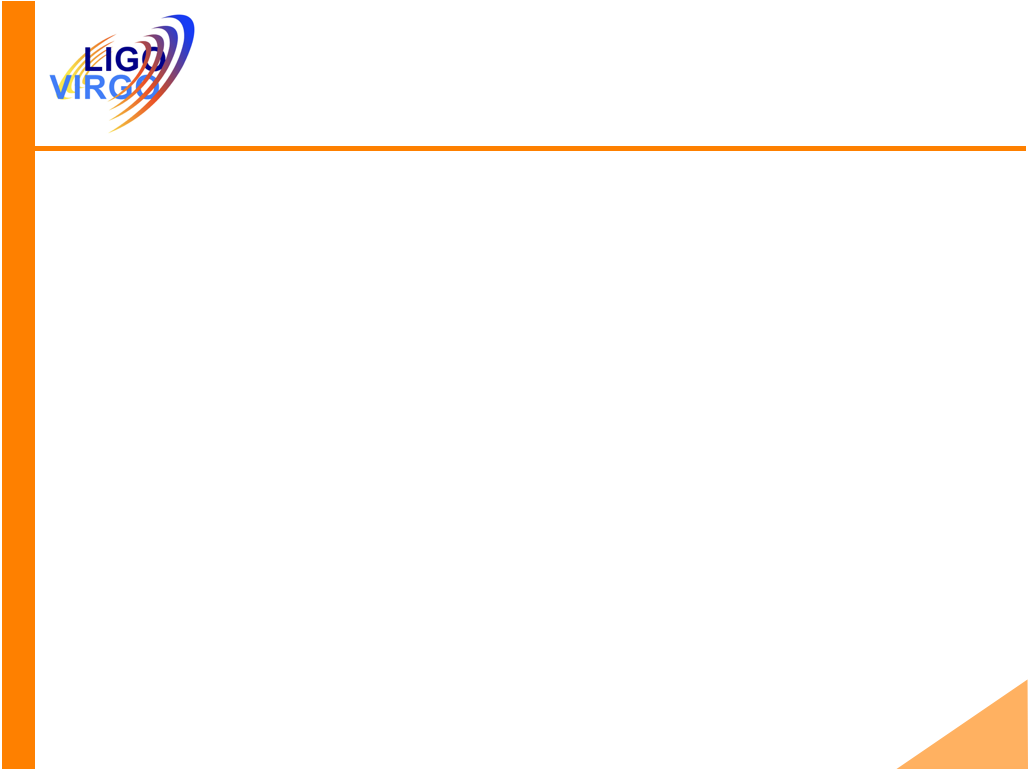 Time Domain Waveform
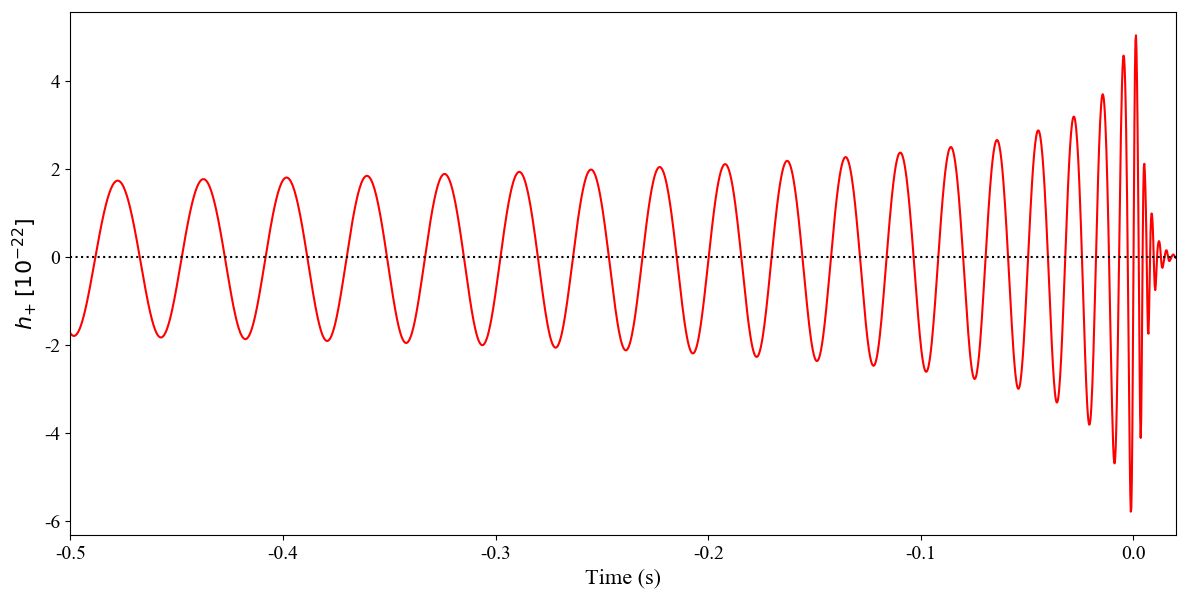 LIGO SURF 2020
6
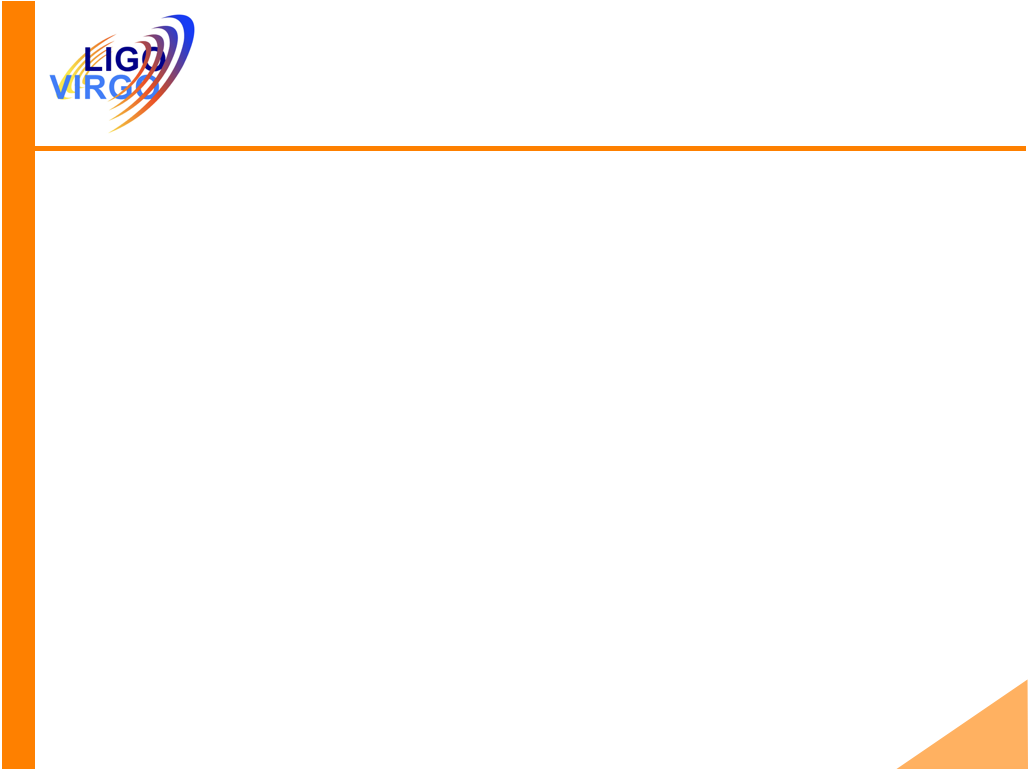 What is Memory?
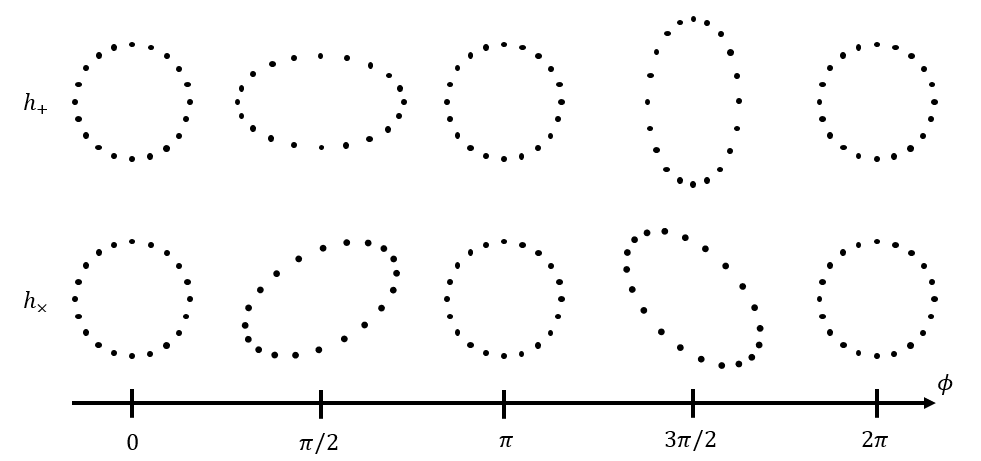 d
d
d
d
LIGO SURF 2020
7
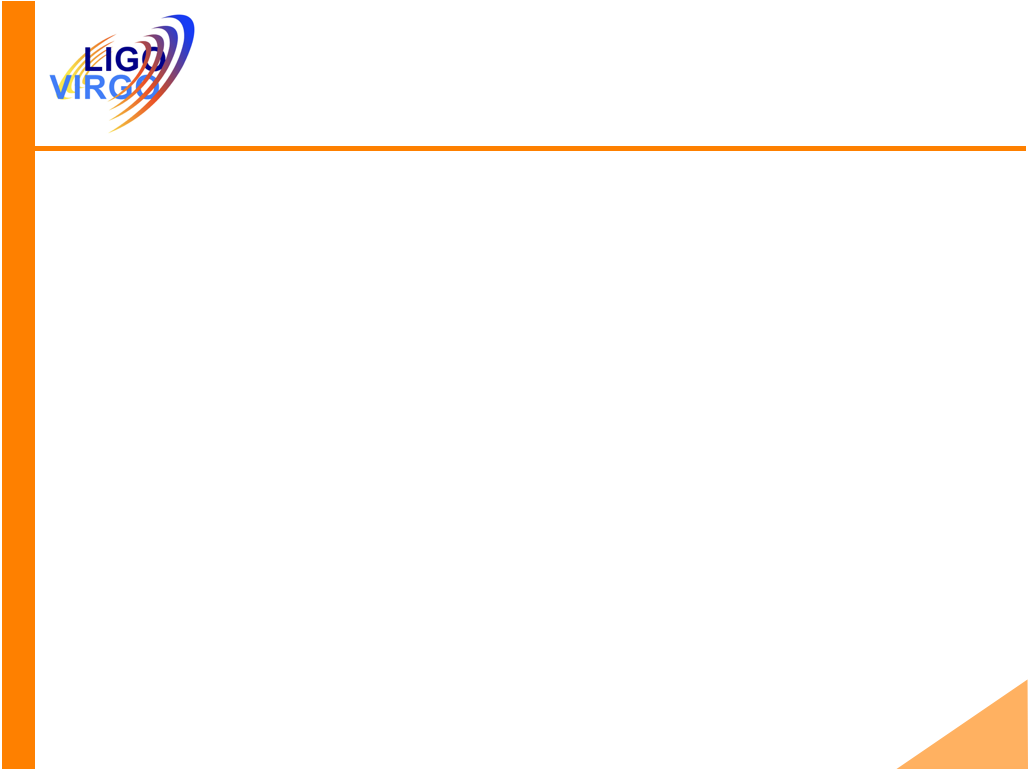 Time Domain Memory
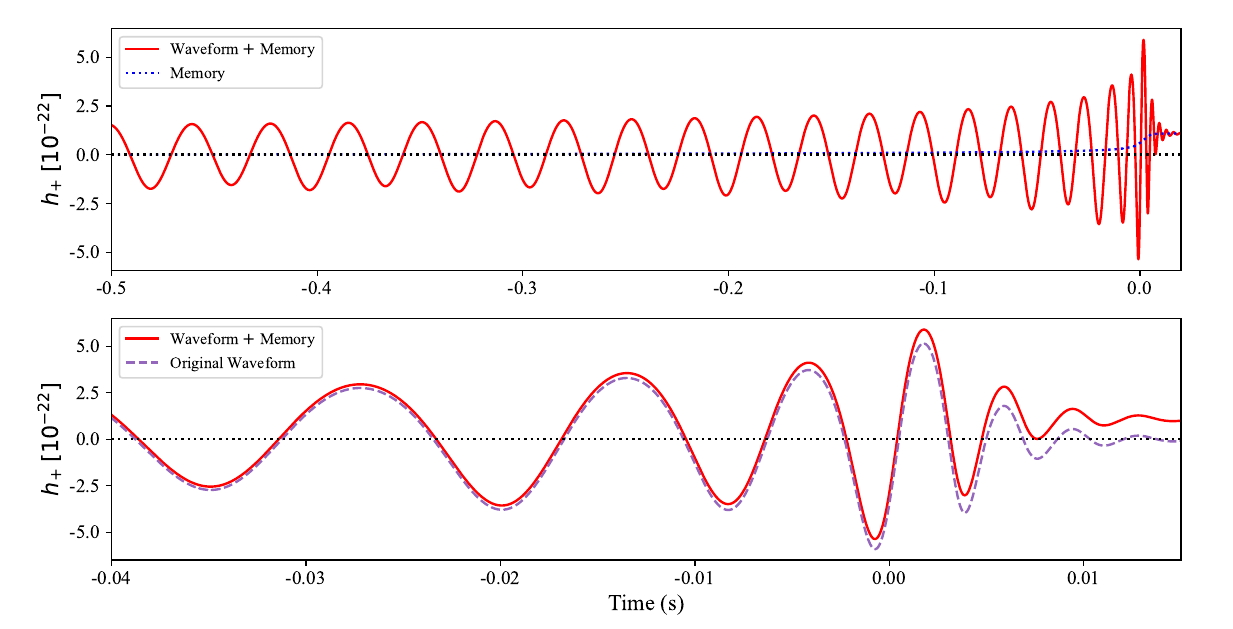 LIGO SURF 2020
8
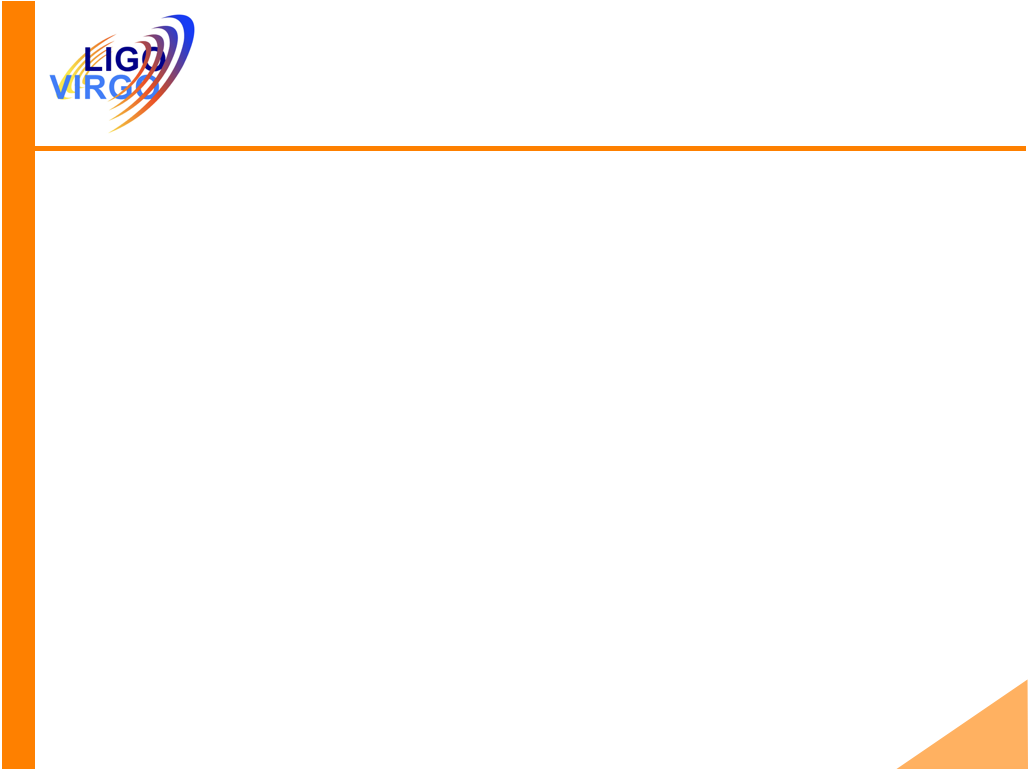 What is Memory?
Space
Time
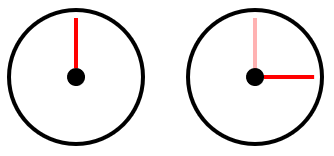 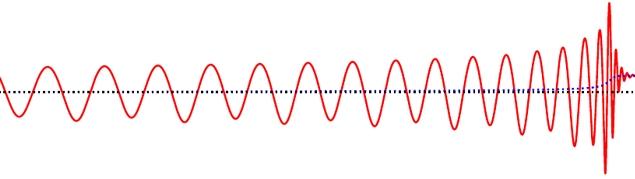 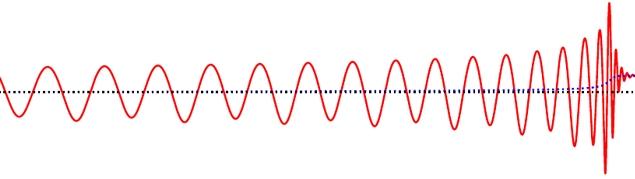 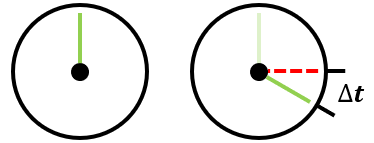 LIGO SURF 2020
9
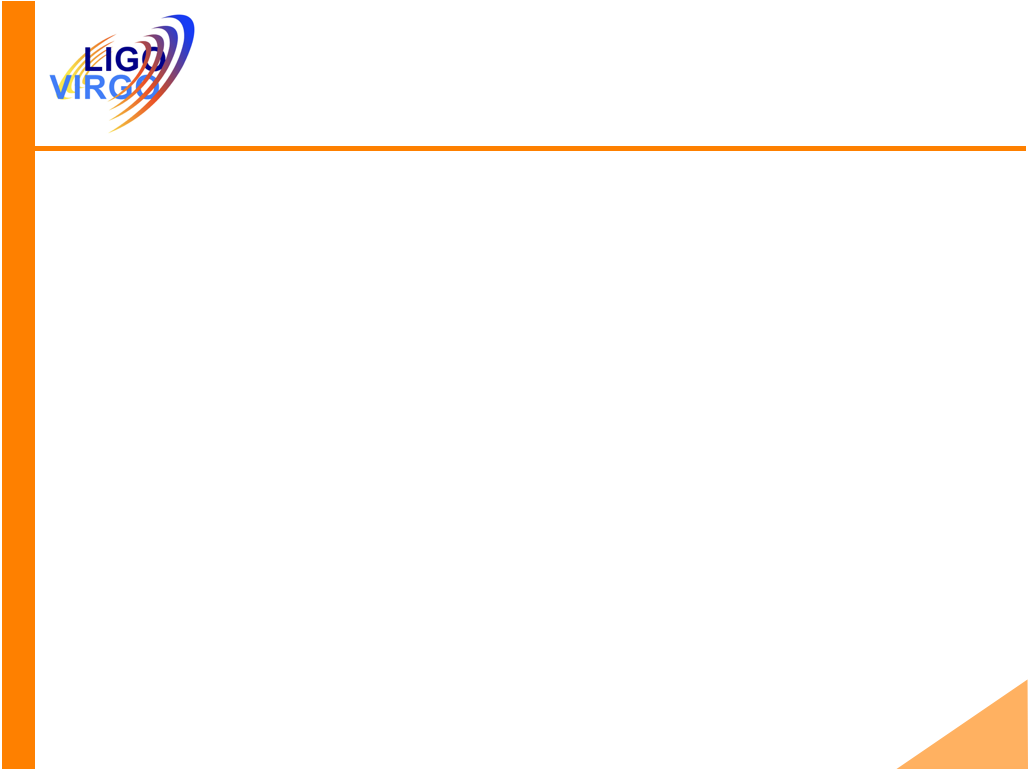 What is Memory?
Every gravitational waveform has two components: oscillatory and secular [1]









Two kinds of secular components: linear and nonlinear
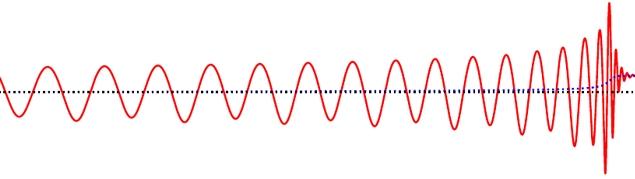 oscillatory
+ secular
secular
LIGO SURF 2020
10
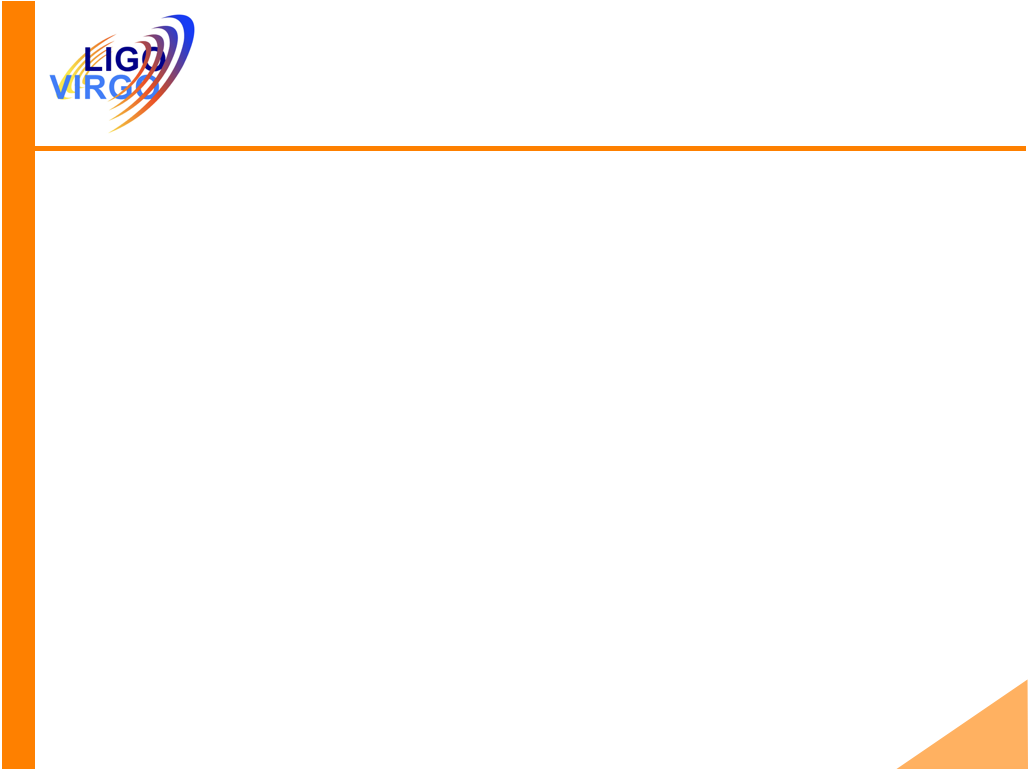 Linear Memory
Independent of source’s past motion (i.e. integrable or conservative)

Only exists alongside mass emission (e.g. neutrinos)

Too small to detect in BBH mergers [2, 3]
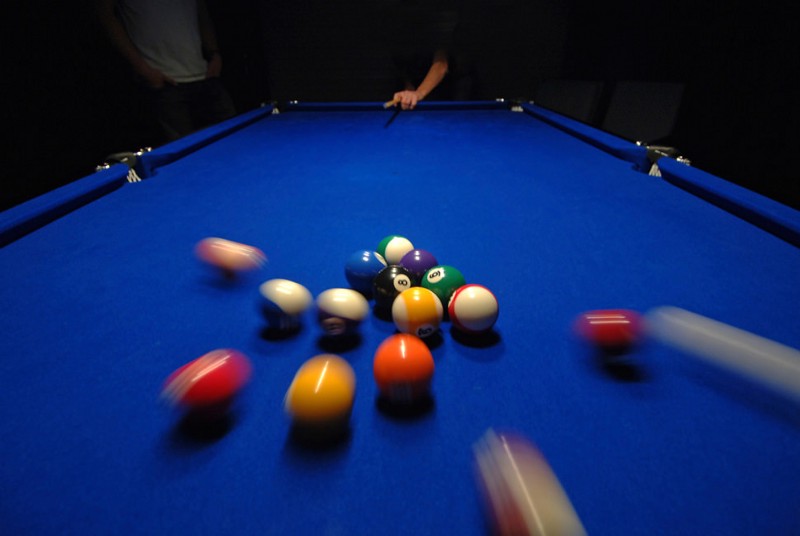 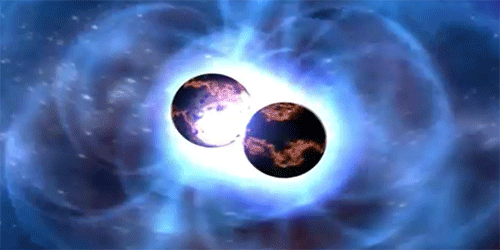 neutrinos
(Courtesy of Lea [4] and LIGO Caltech [5])
LIGO SURF 2020
11
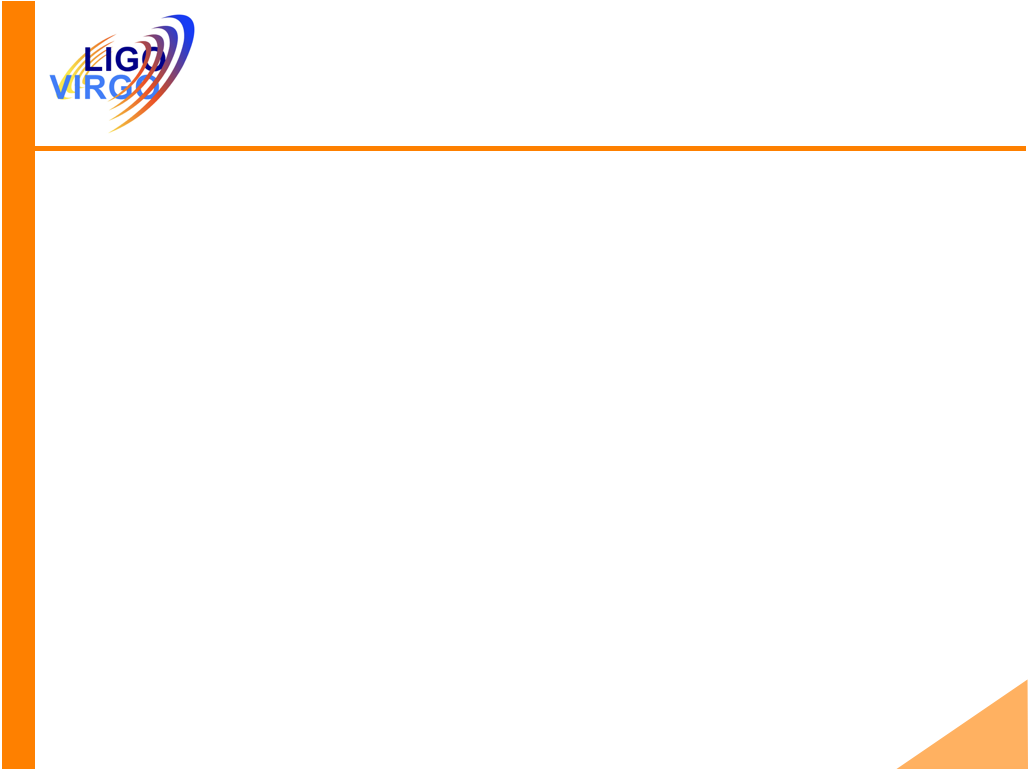 Nonlinear Memory
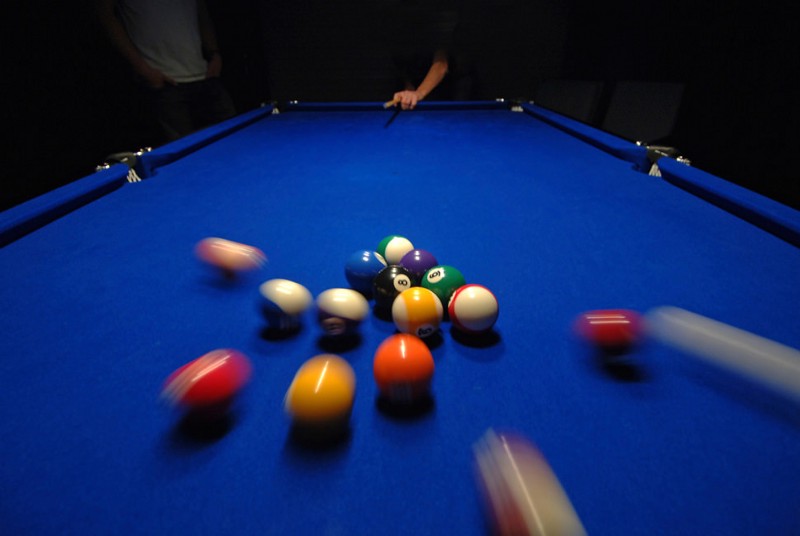 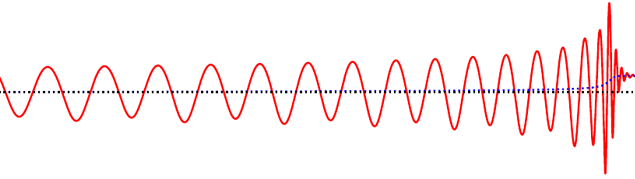 gravitons
LIGO SURF 2020
12
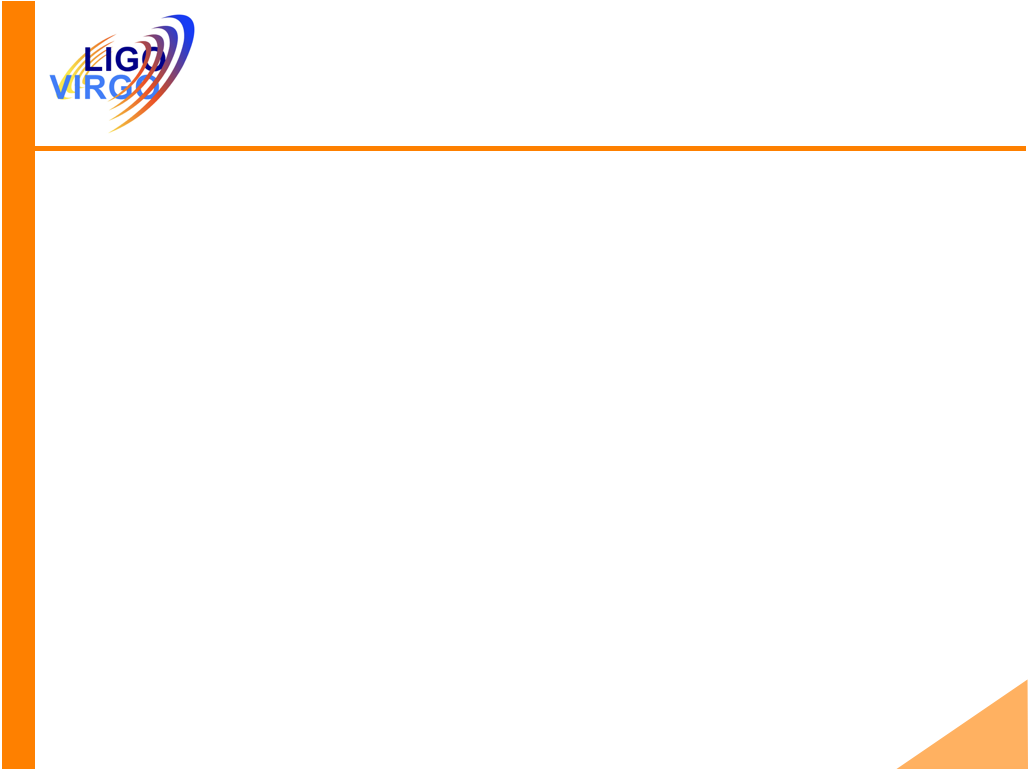 Nonlinear Memory
Depends on entire past motion of source
	(i.e. hereditary, nonintegrable, or nonconservative)



More prominent than linear memory in BBHs [1, 2]



Typically 10 times weaker than oscillatory component [3]
LIGO SURF 2020
13
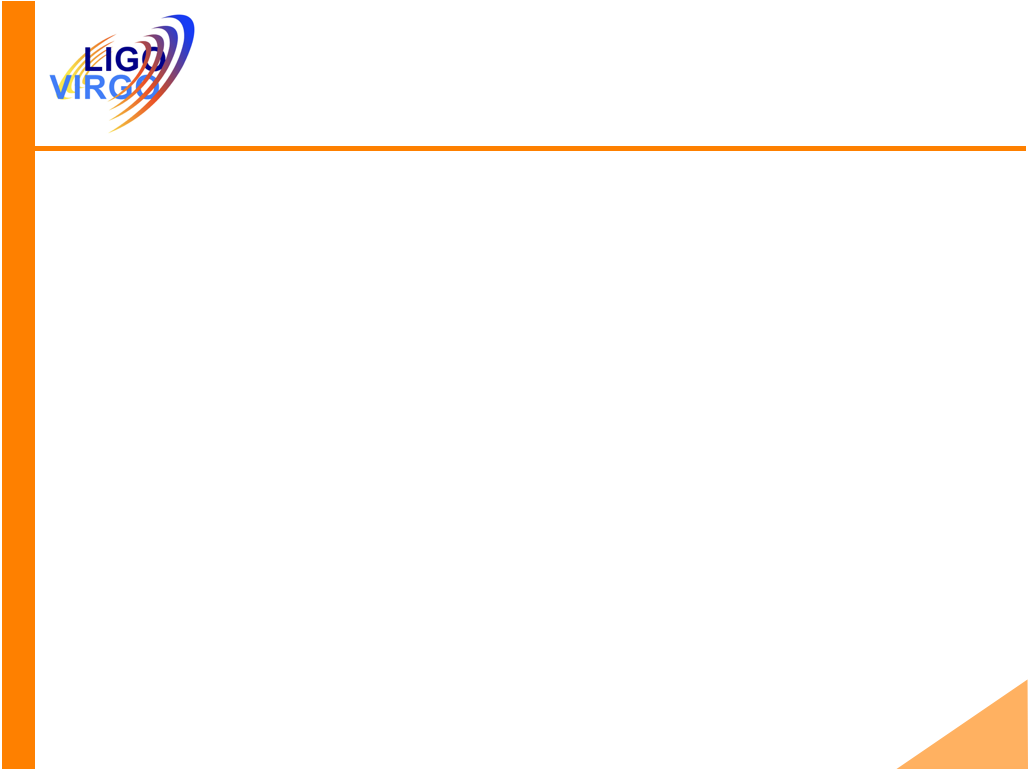 Frequency Domain Memory
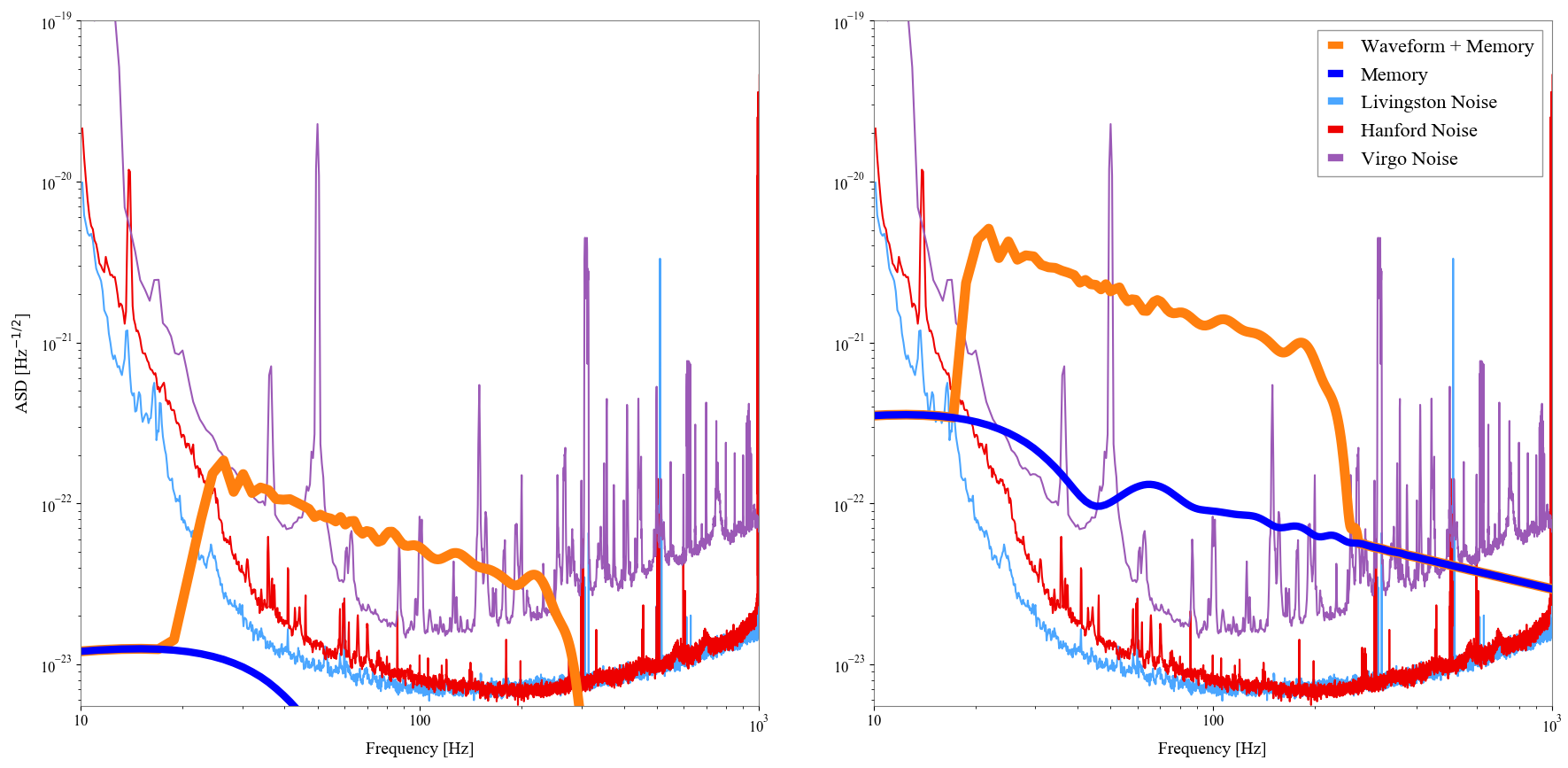 LIGO SURF 2020
14
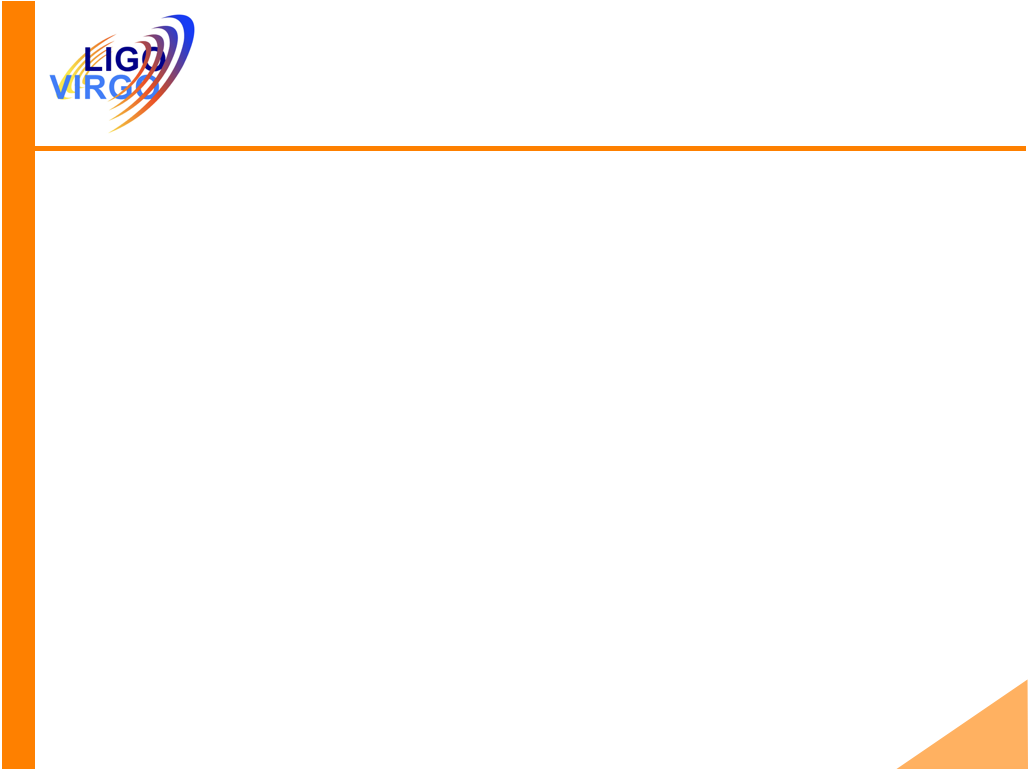 Estimating Memory
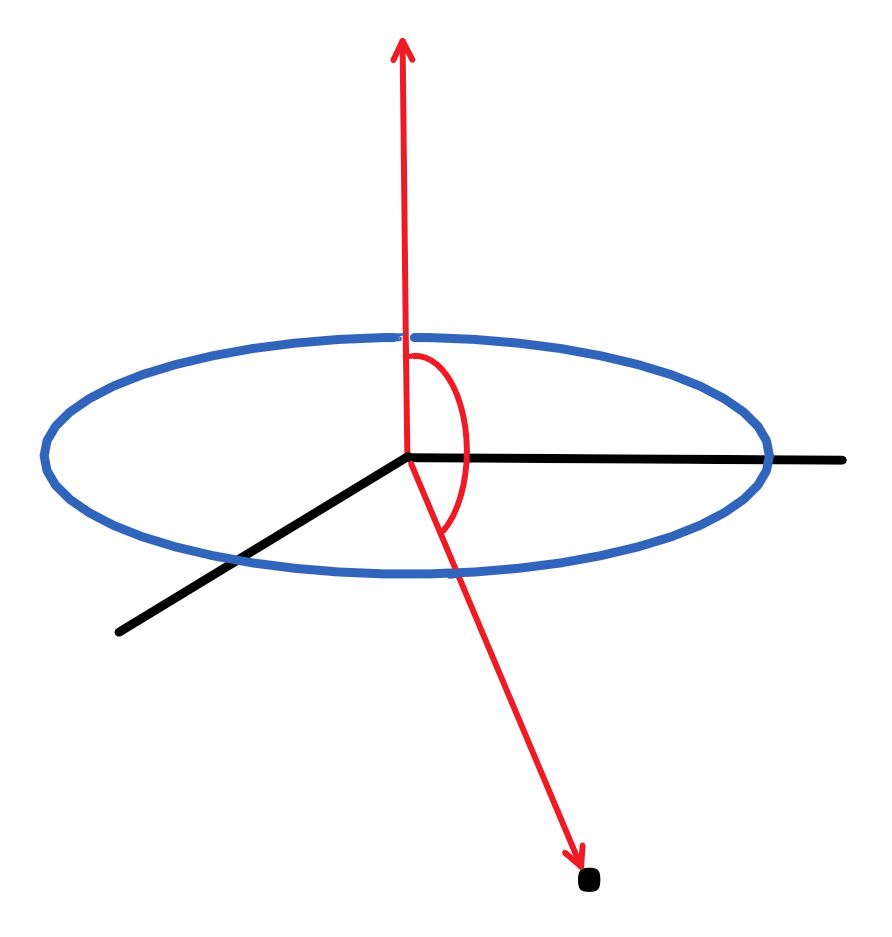 binary orbit
detector
(Courtesy of Garfinkle [6])
LIGO SURF 2020
15
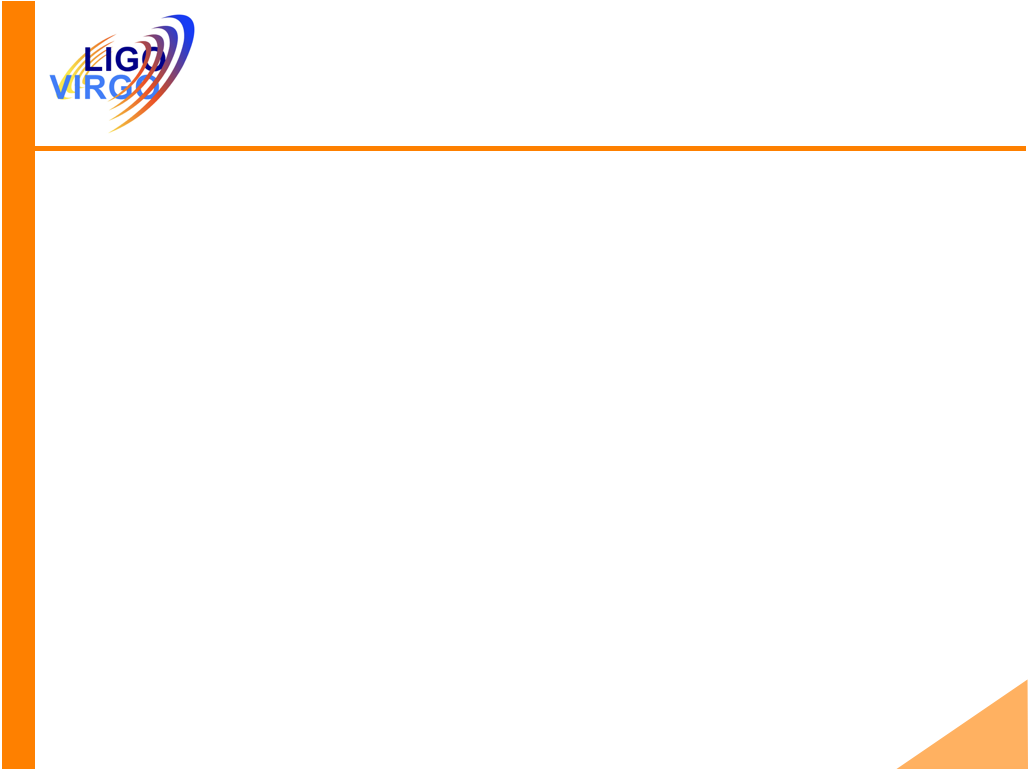 Problem
LIGO SURF 2020
16
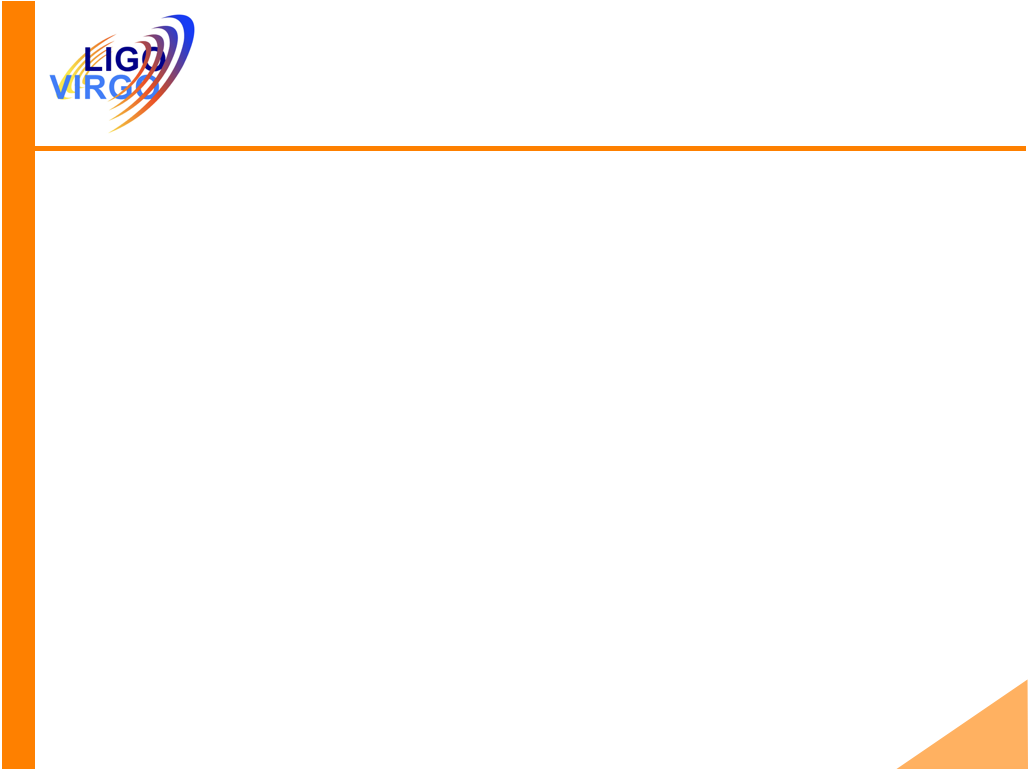 Can we detect memory?
LIGO SURF 2020
17
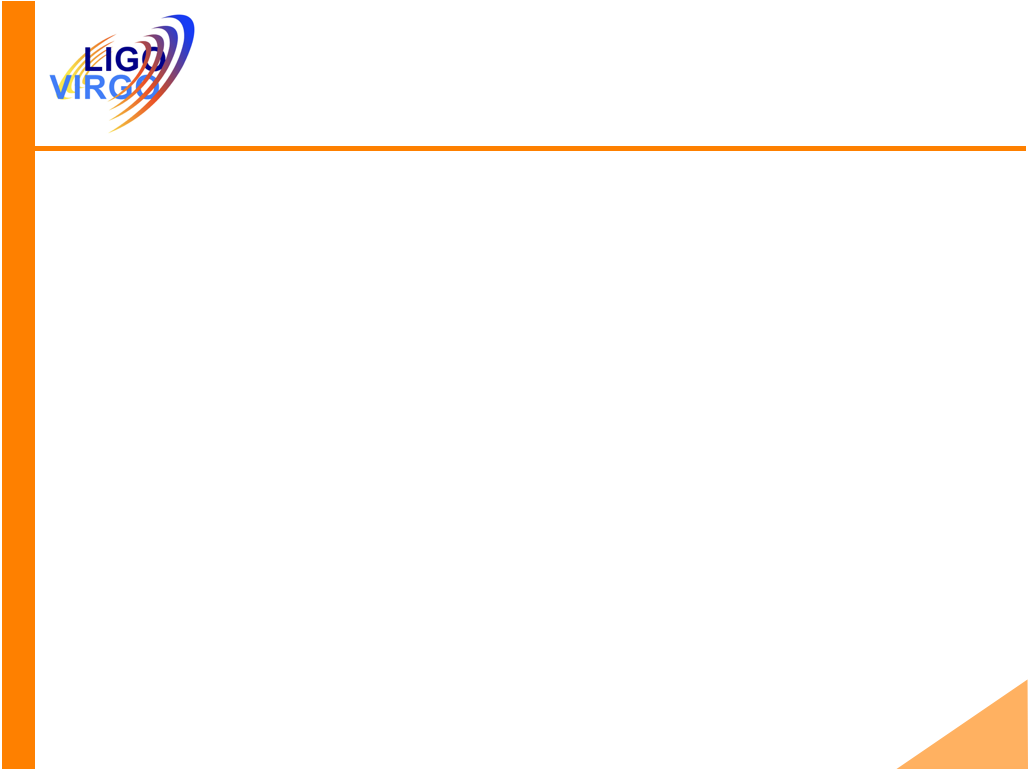 Under what circumstances can we detect memory?
LIGO SURF 2020
18
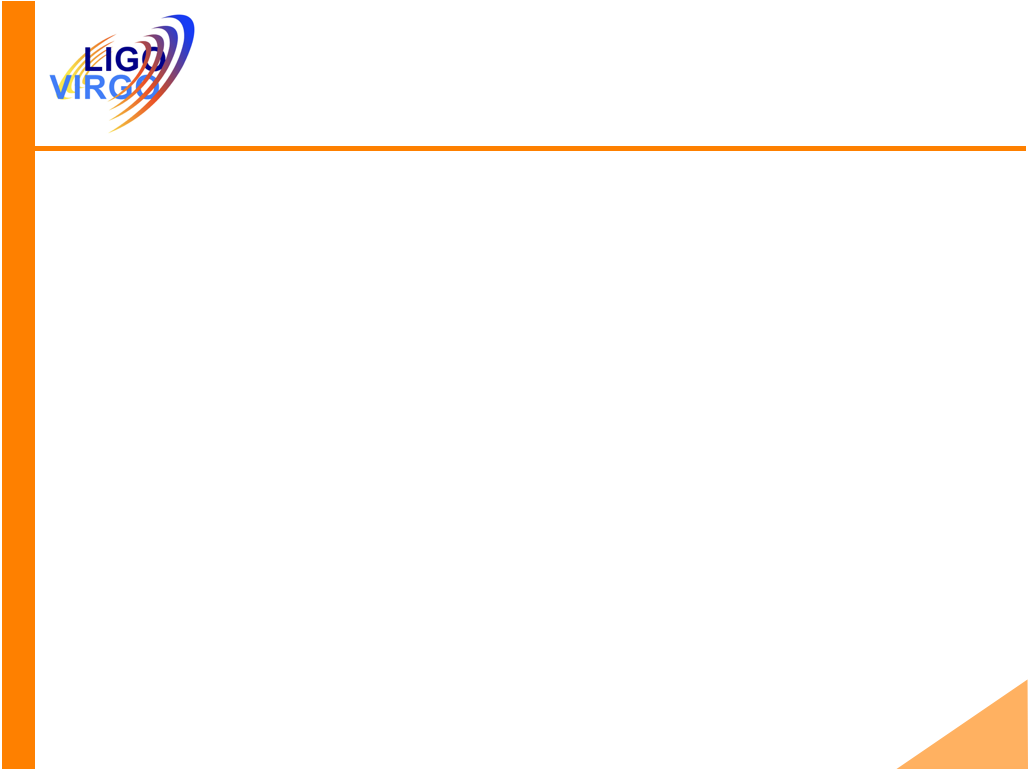 Importance
Verification of General Relativity


But, why now?
MANY new and exciting events [7]
More detectors than ever
Higher sensitivity per detector


Later…
LISA [1]
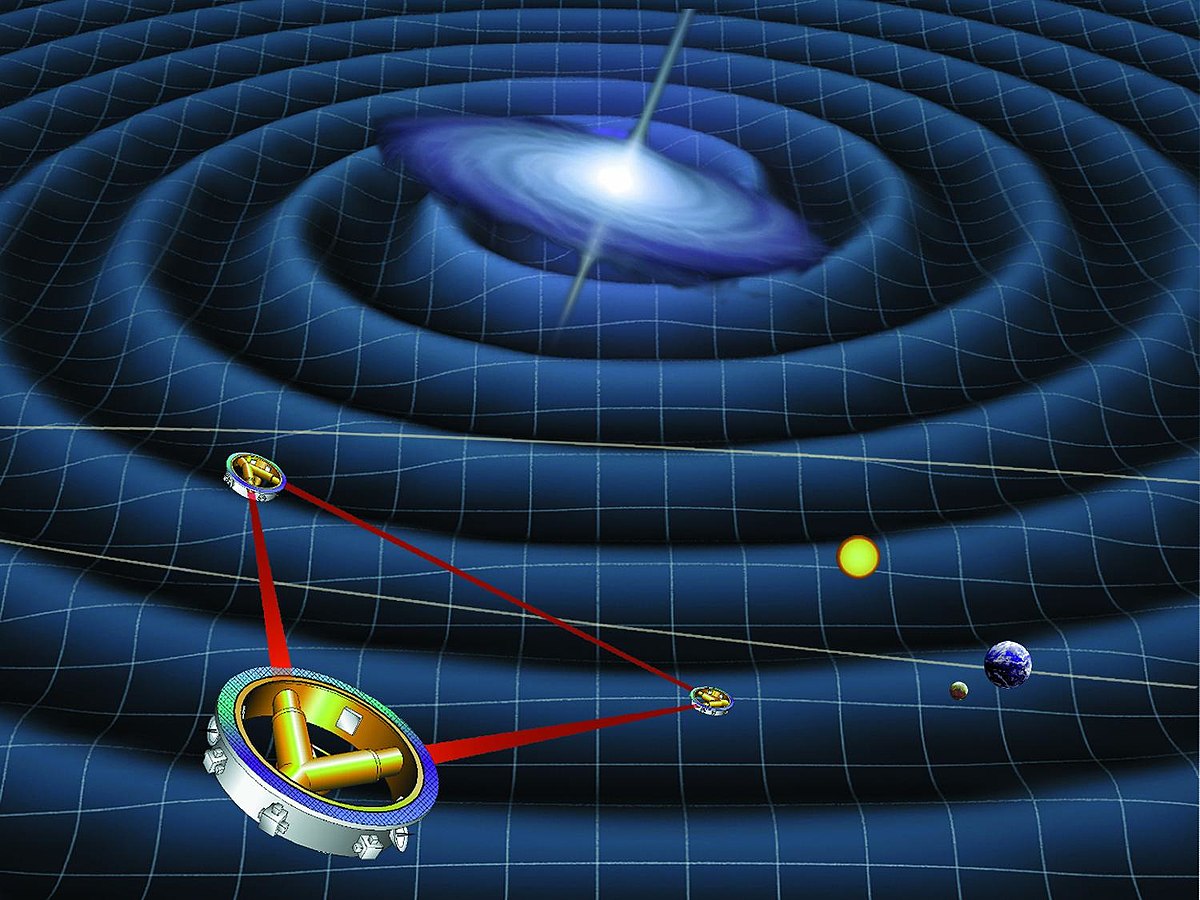 (Courtesy of NASA [8])
LIGO SURF 2020
19
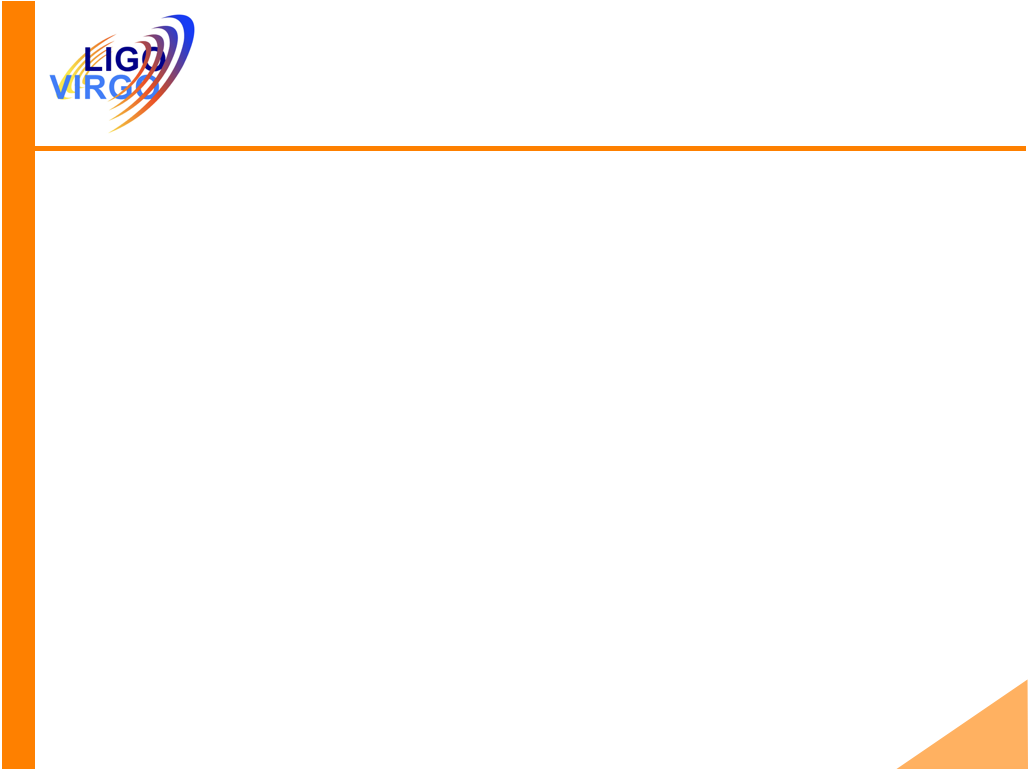 Approach
LIGO SURF 2020
20
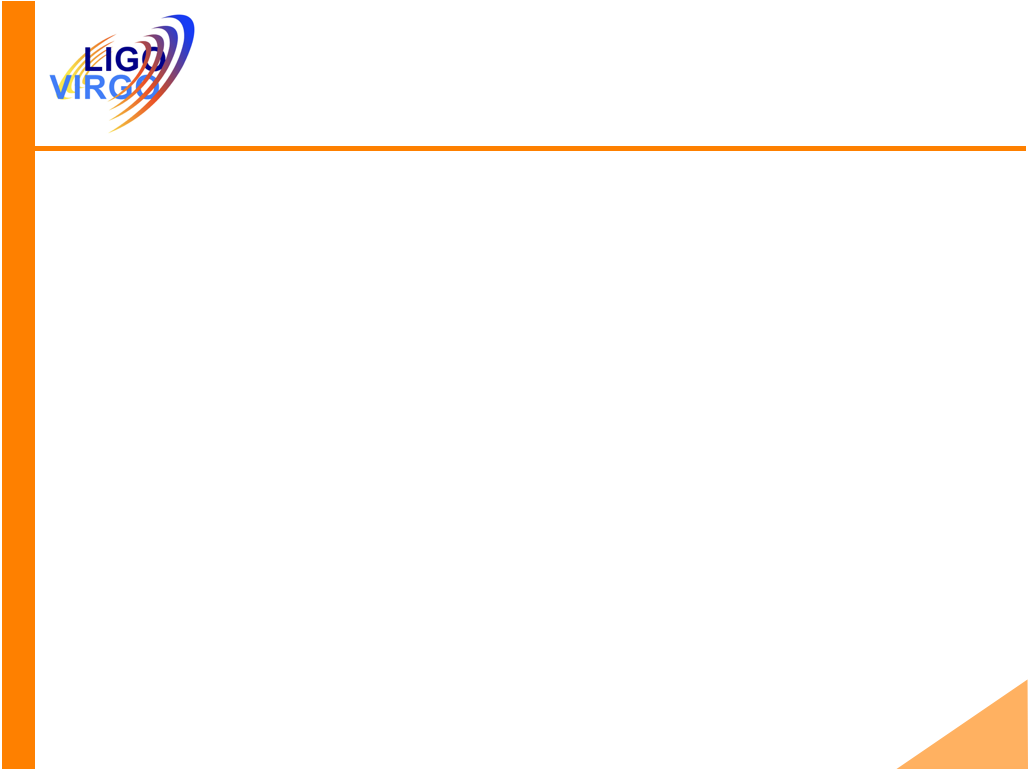 Model with Memory
memory constant
LIGO SURF 2020
21
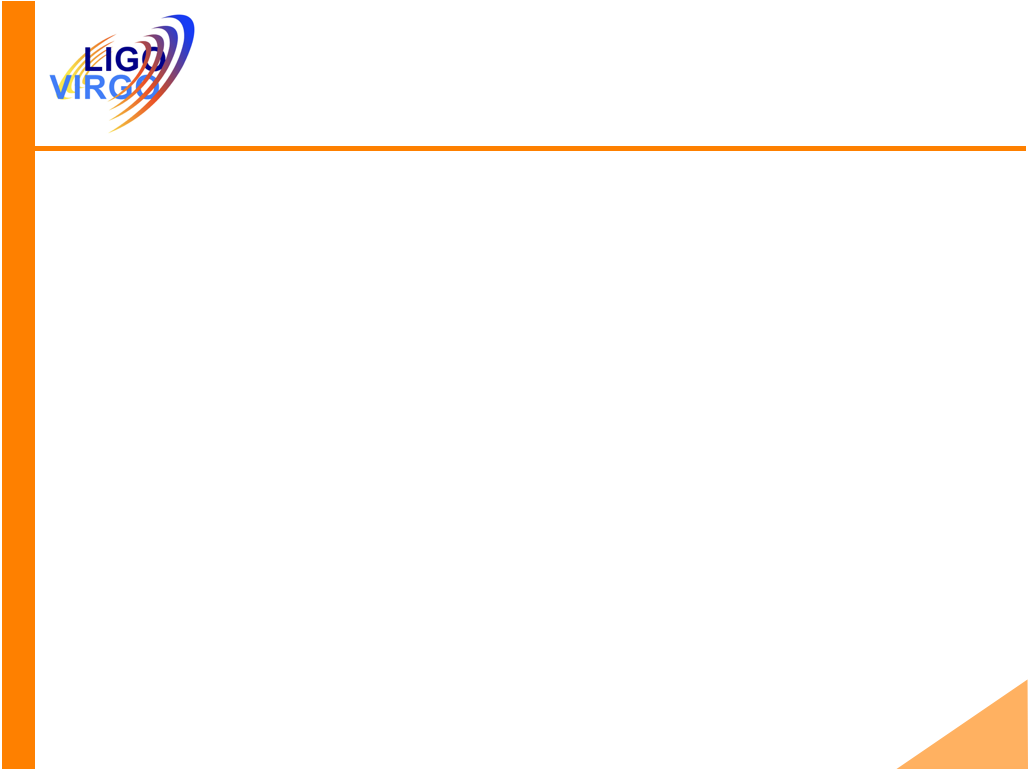 Bayes’ Theorem
FOR THEORISTS
FOR MATHEMATICIANS
FOR LIGO SCIENTISTS
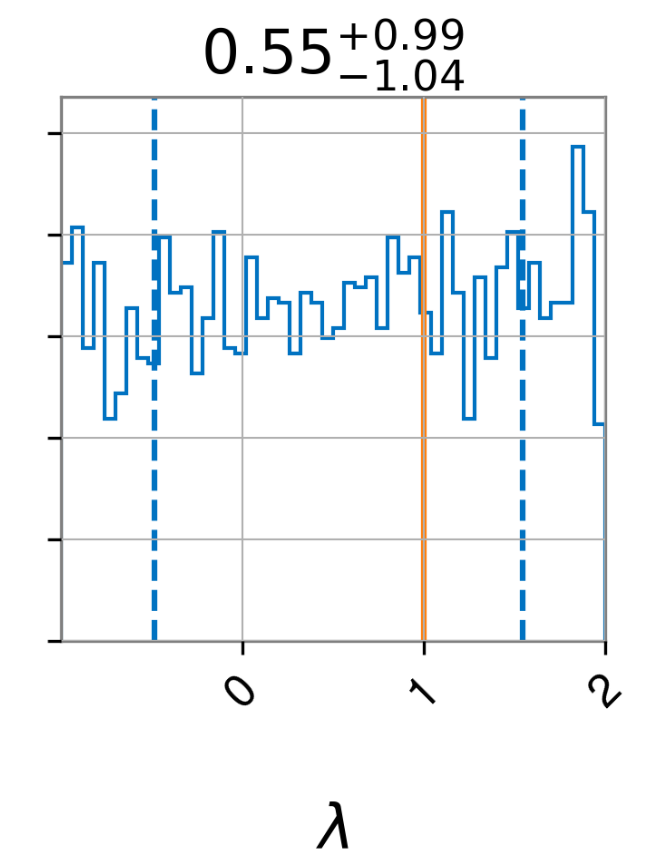 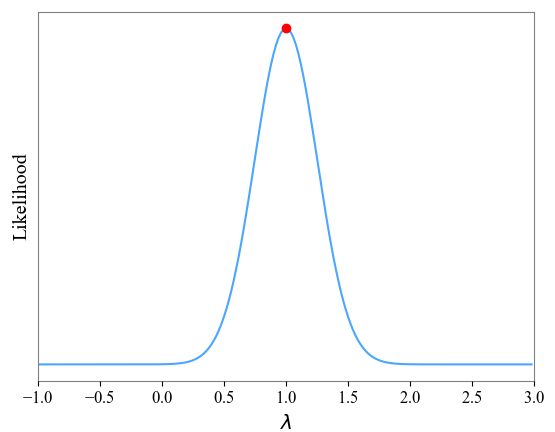 Prior
Likelihood
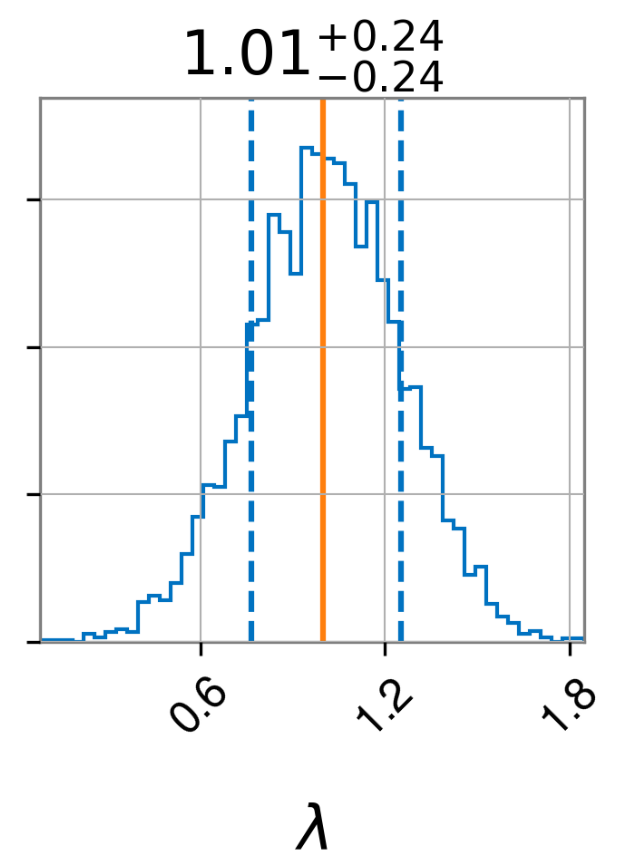 Posterior
LIGO SURF 2020
22
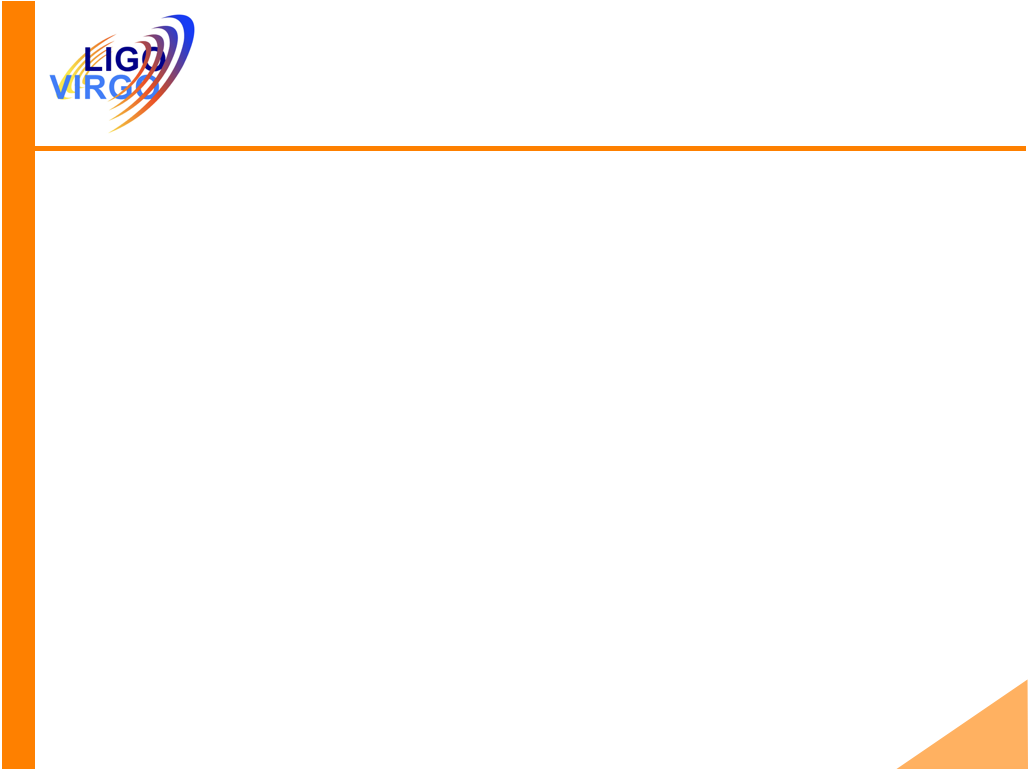 Bayes’ Theorem
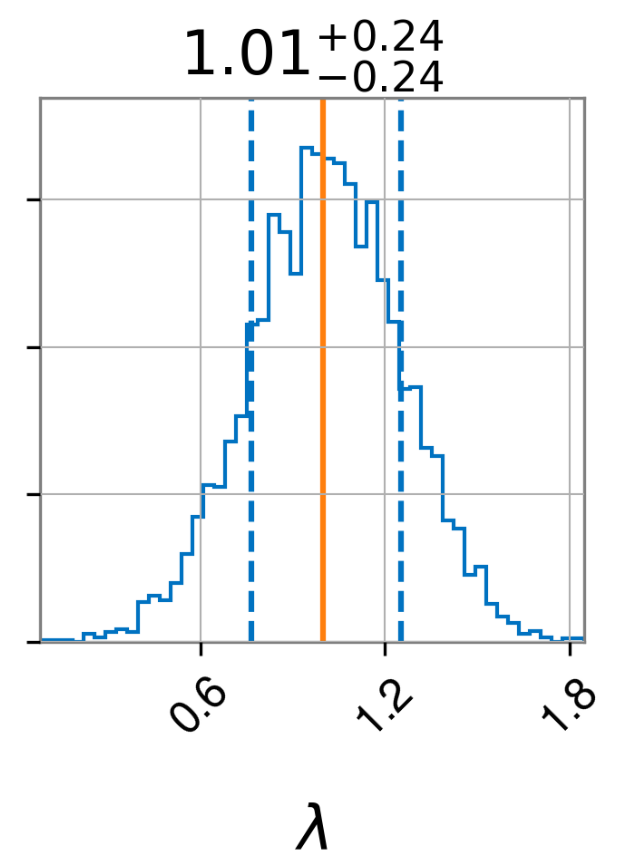 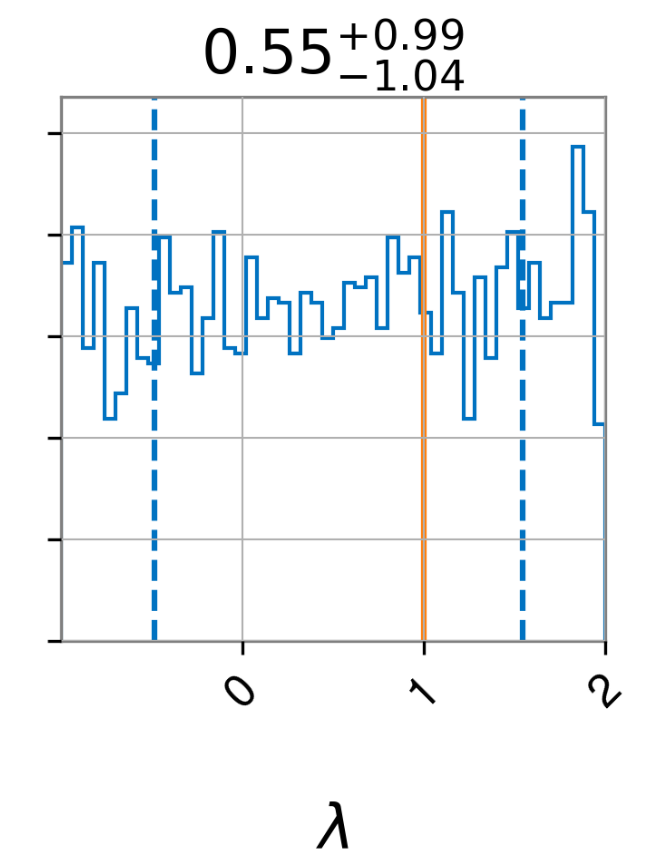 Prior
Posterior
Data
LIGO SURF 2020
23
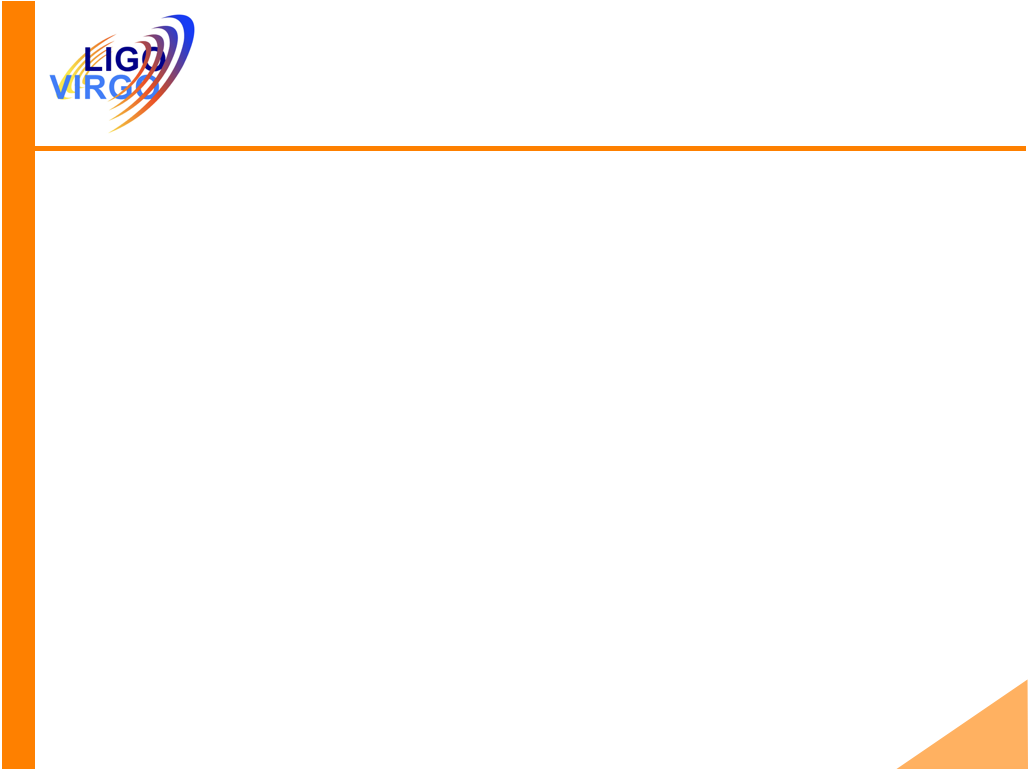 Results
LIGO SURF 2020
24
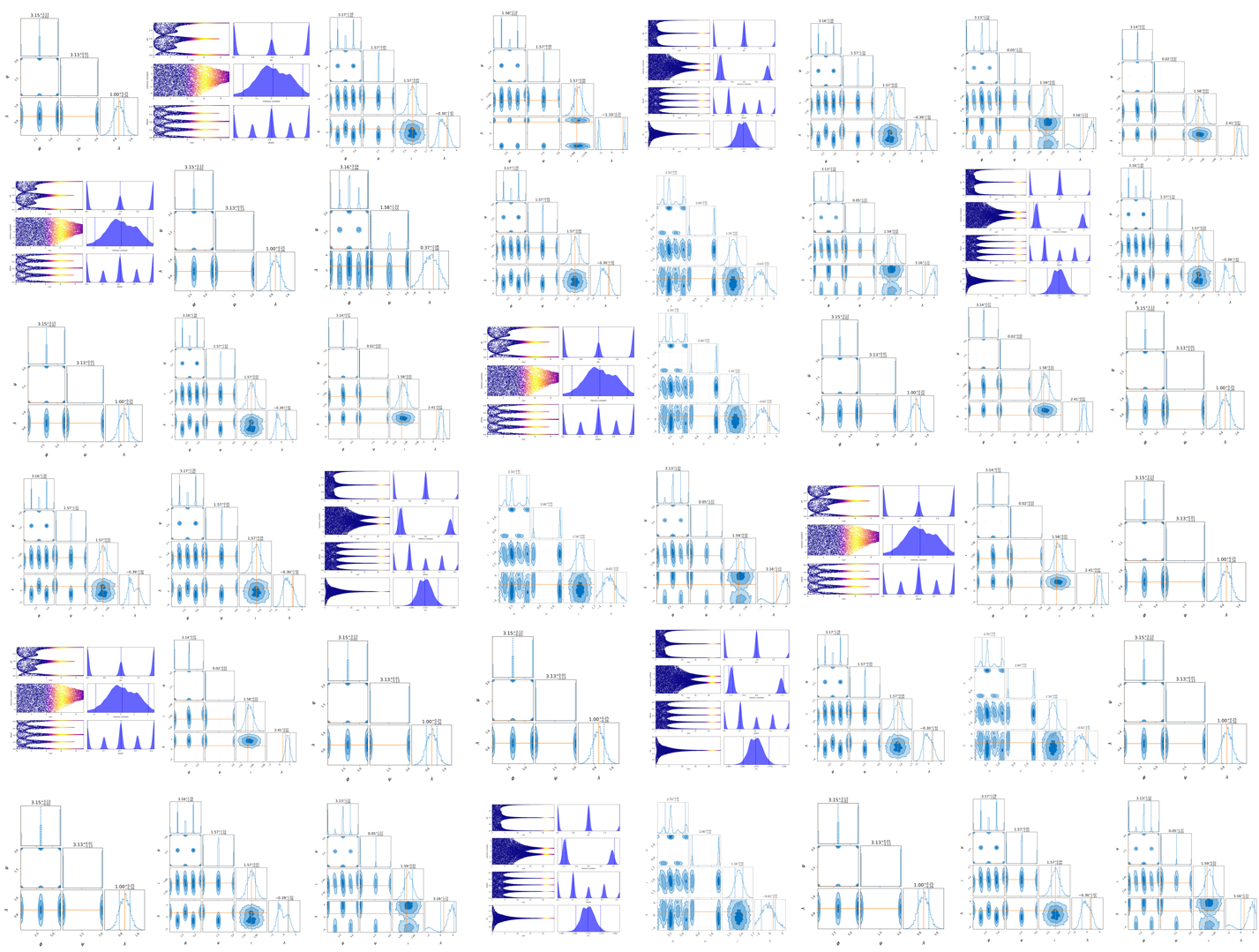 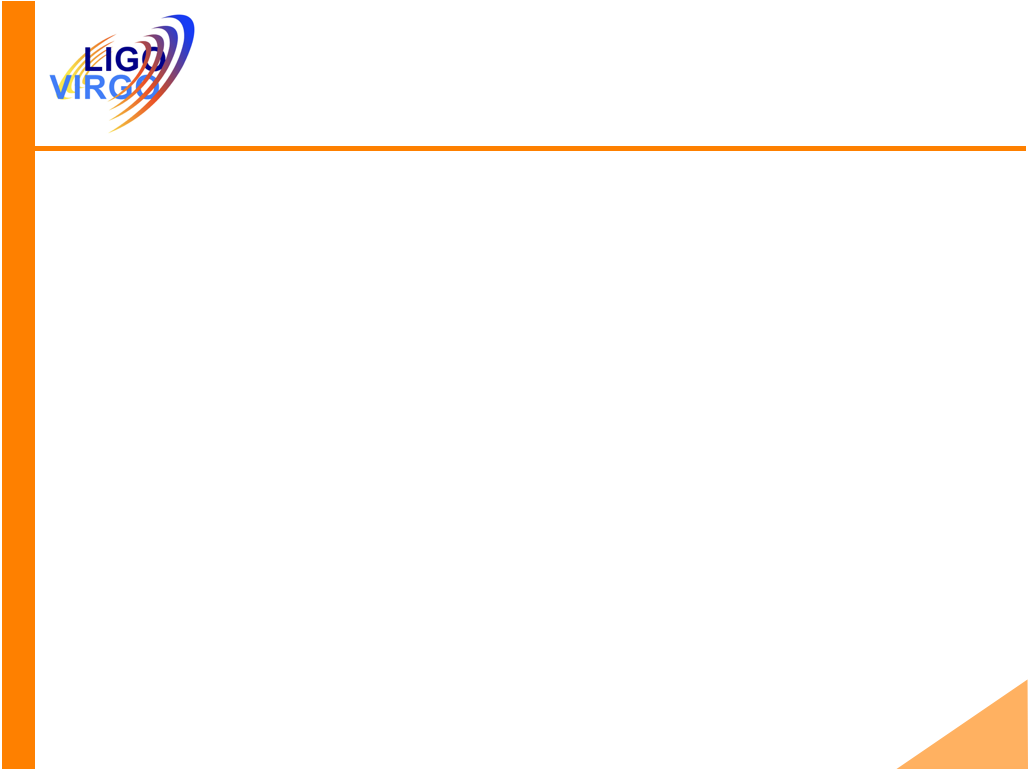 Questions?
LIGO SURF 2020
-10000
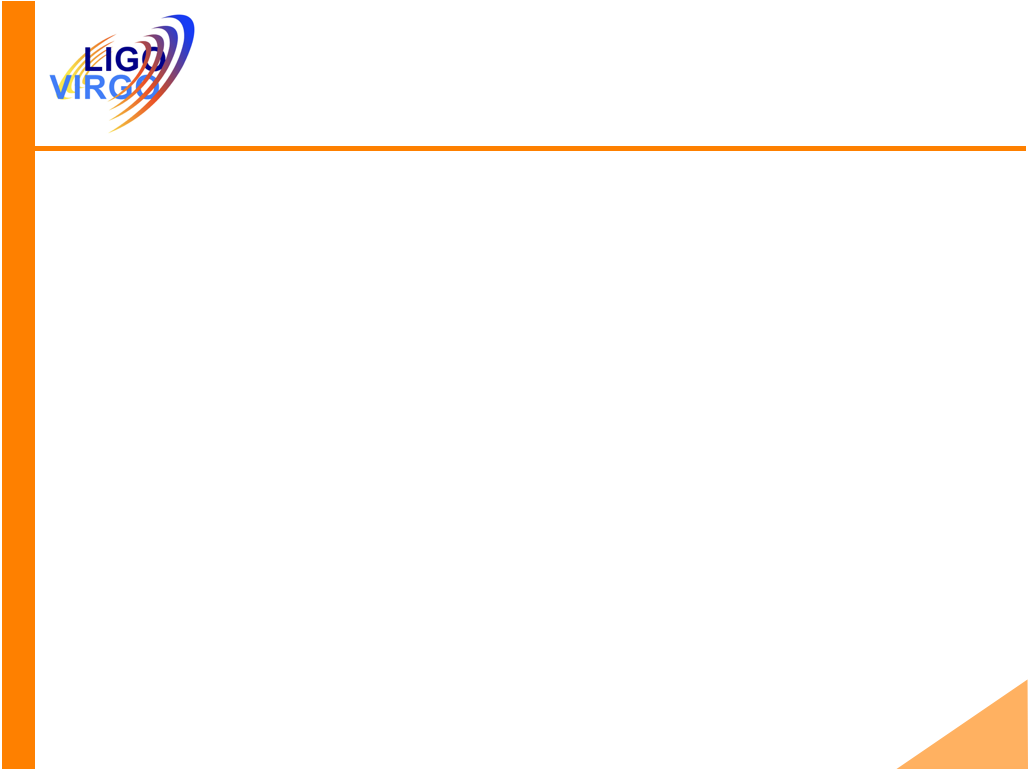 Degeneracy
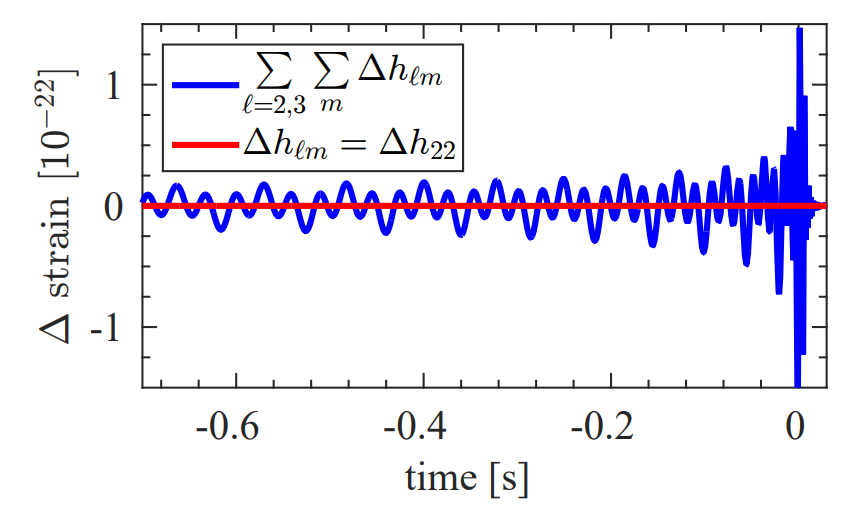 LIGO SURF 2020
27
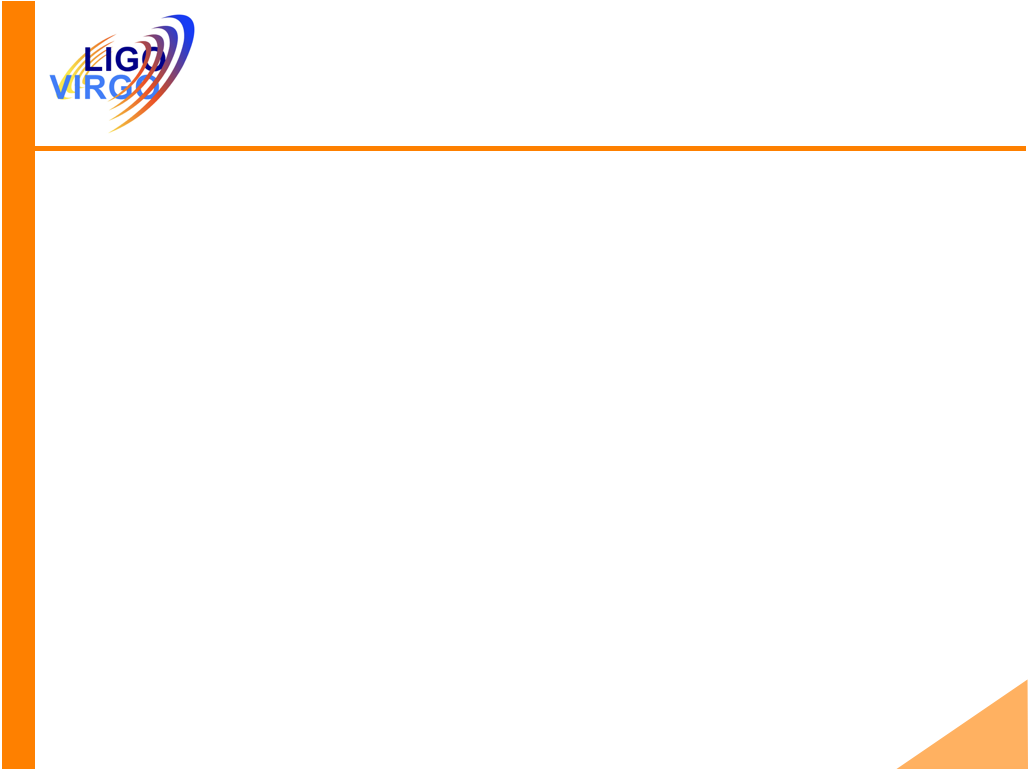 (2, 2)-mode only
Higher-order modes
LIGO SURF 2020
28
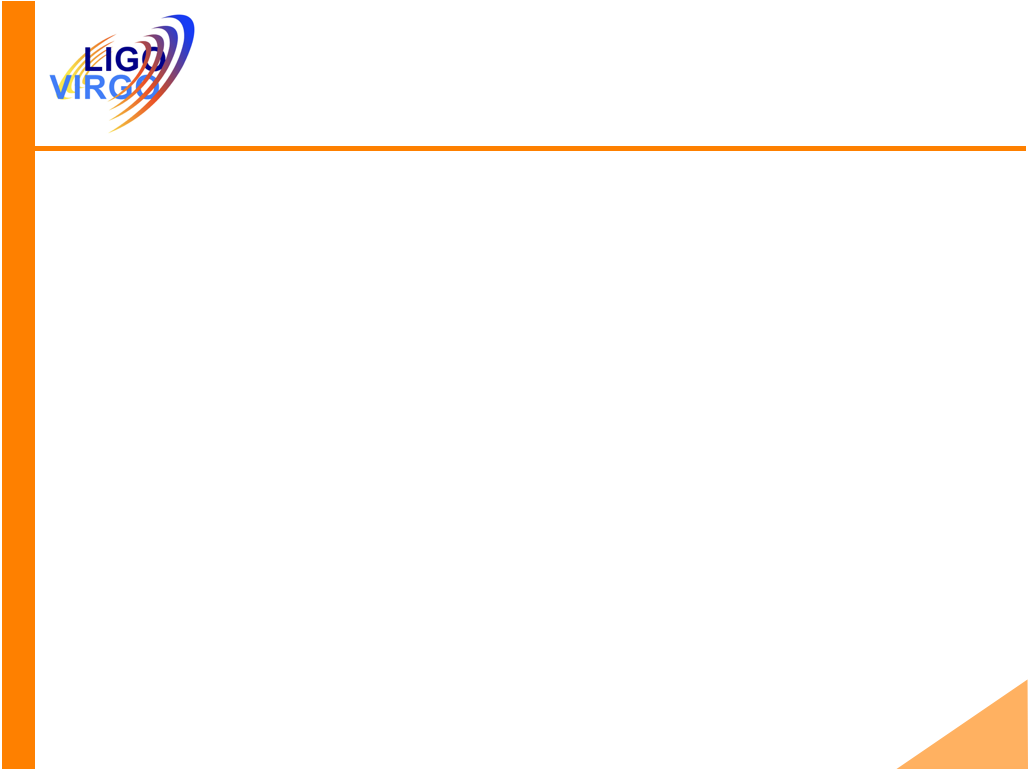 Noisy
Noiseless
LIGO SURF 2020
29
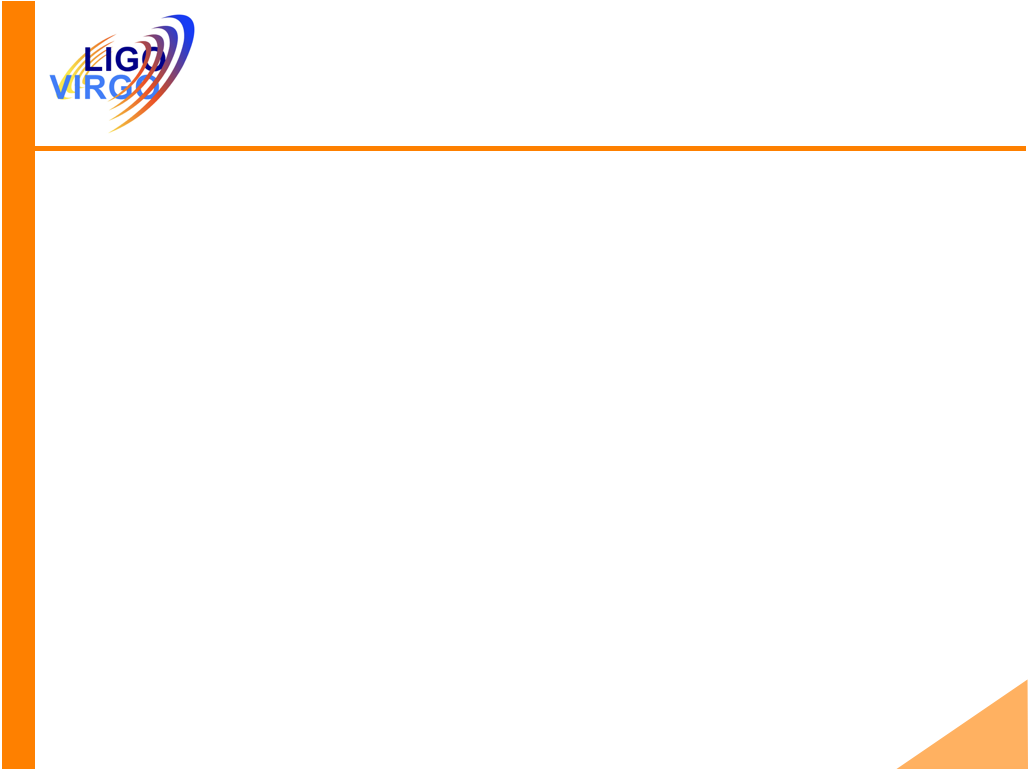 Noisy
Noiseless
LIGO SURF 2020
30
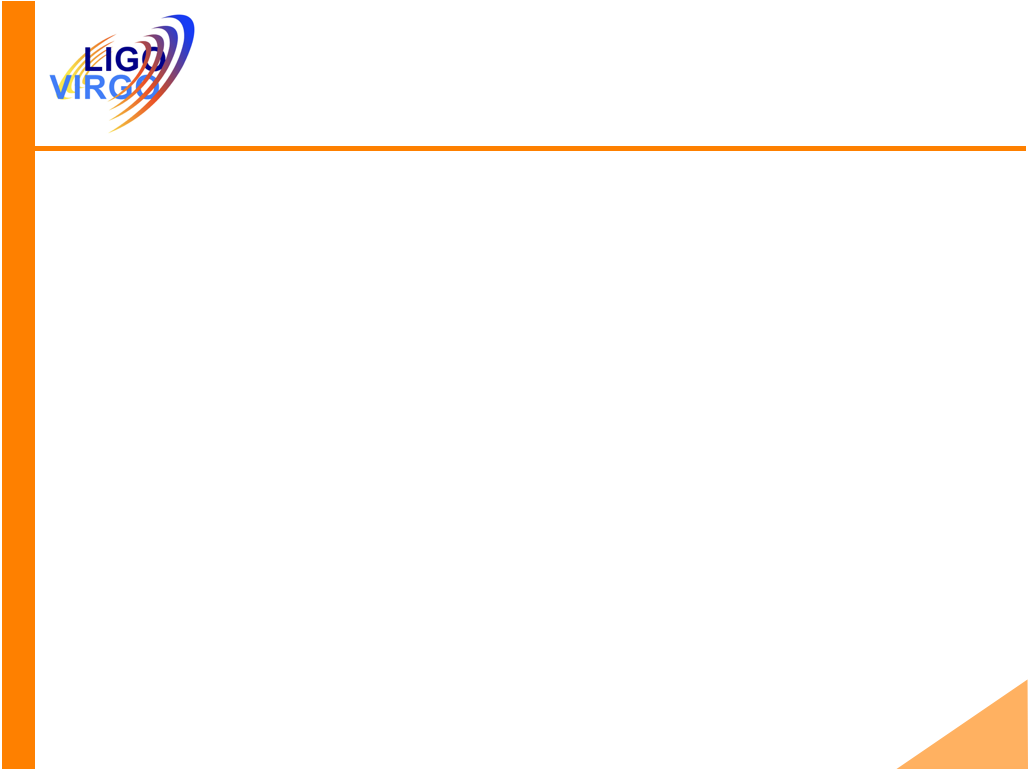 The Real Deal!!!
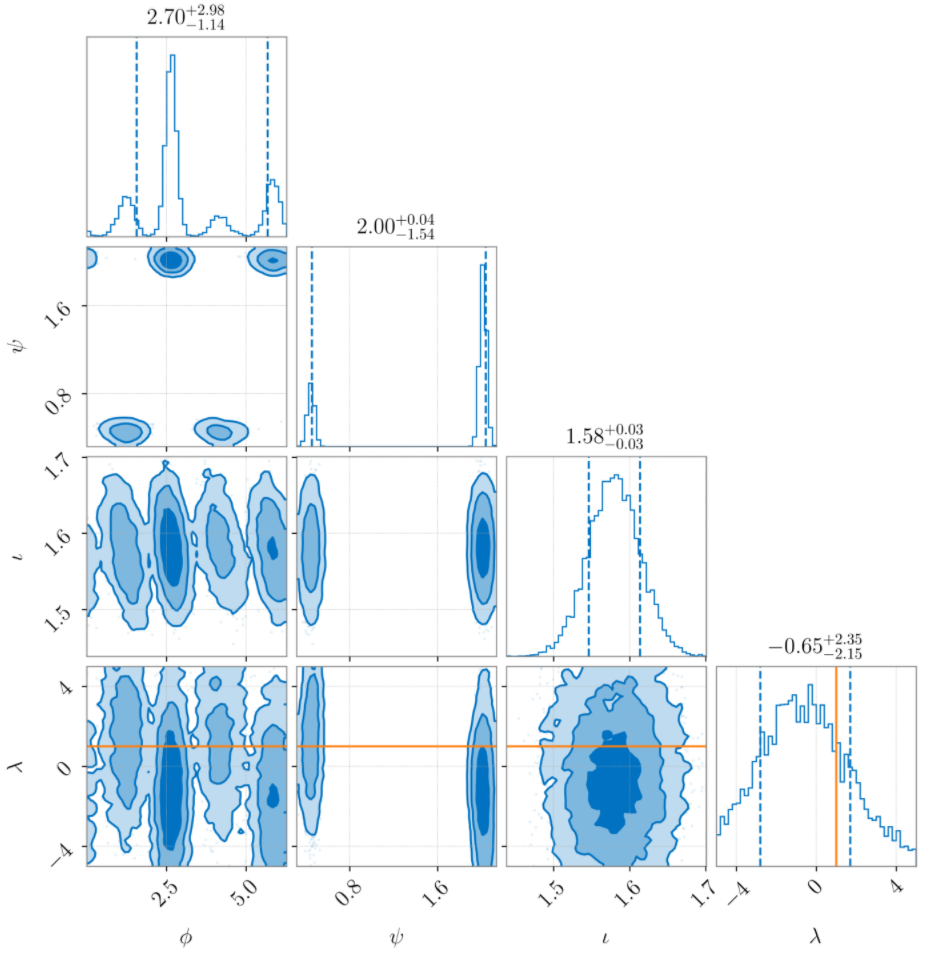 LIGO SURF 2020
31
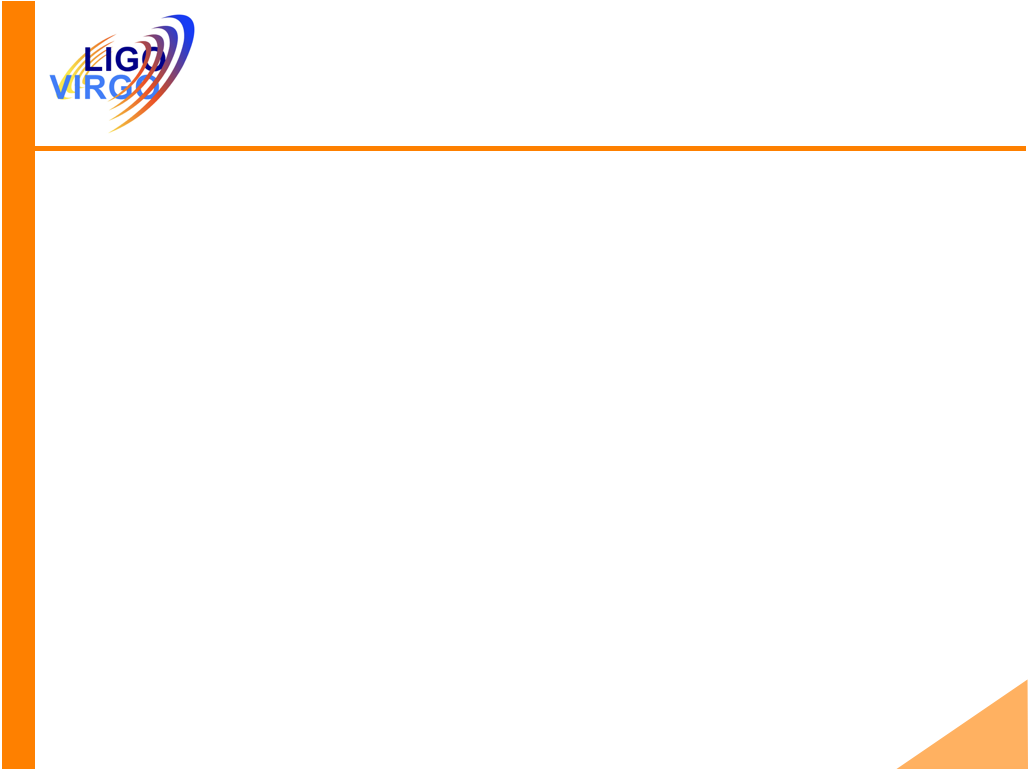 Future Work
LIGO SURF 2020
32
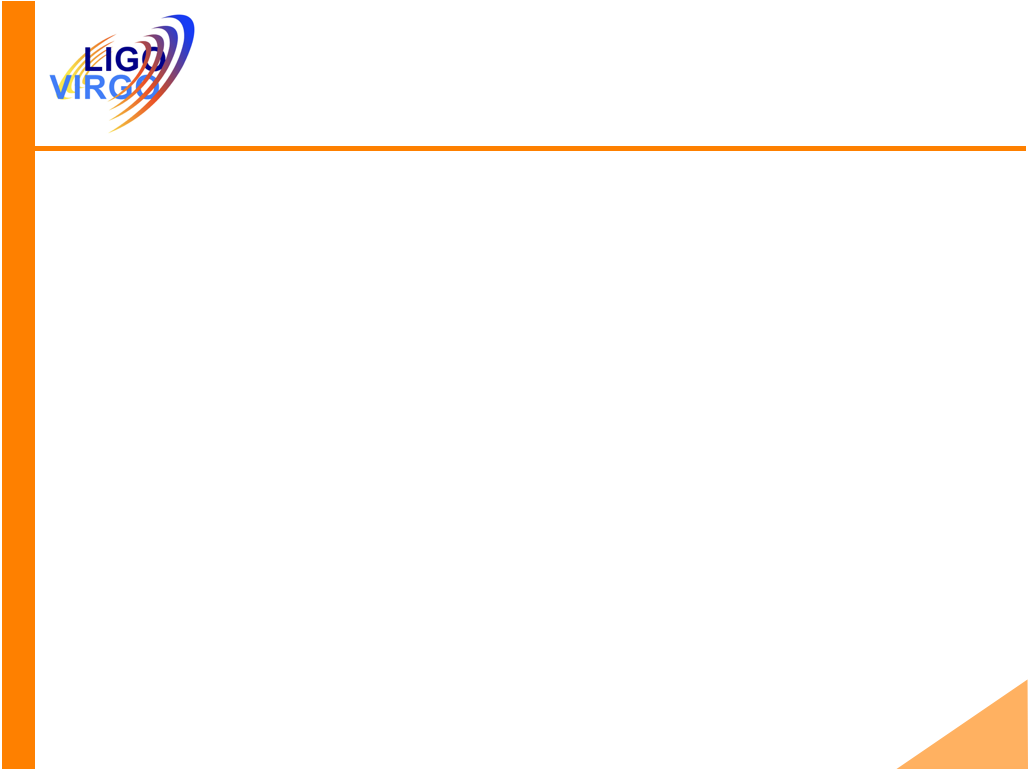 Future Work
Analyze remaining events

Explore higher dimensional
     parameter spaces

Incorporate full posterior samples for
     physical events


Later…
Event stacking
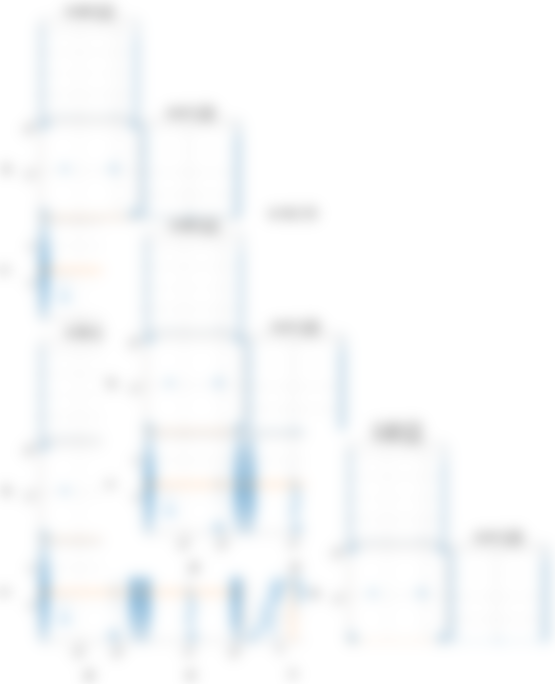 ?
LIGO SURF 2020
33
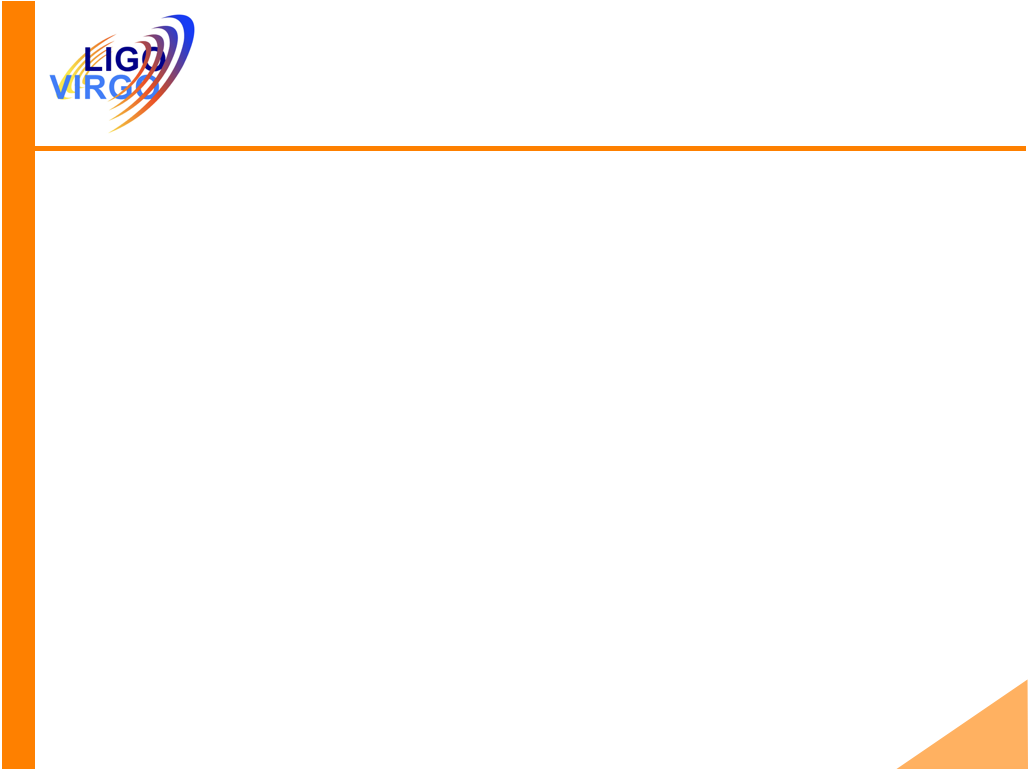 Acknowledgements
Mentors

LIGO Laboratory

Caltech SURF

National Science Foundation (NSF)
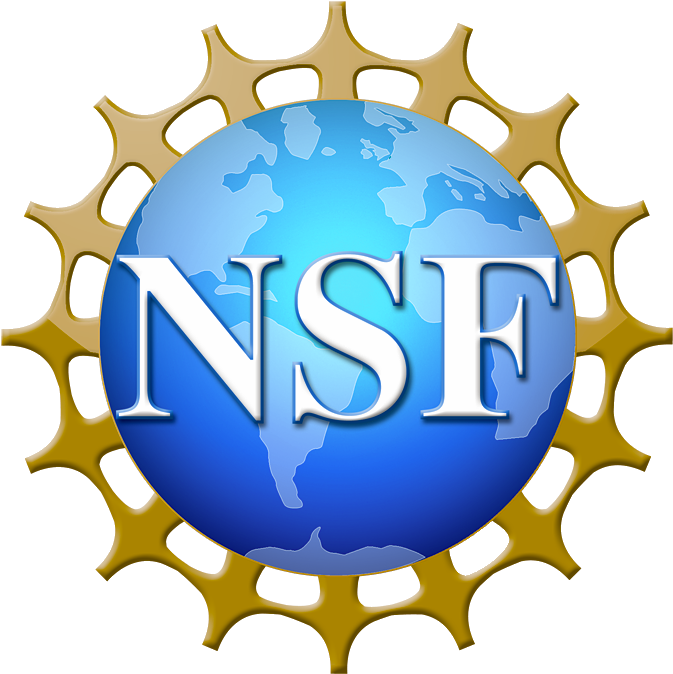 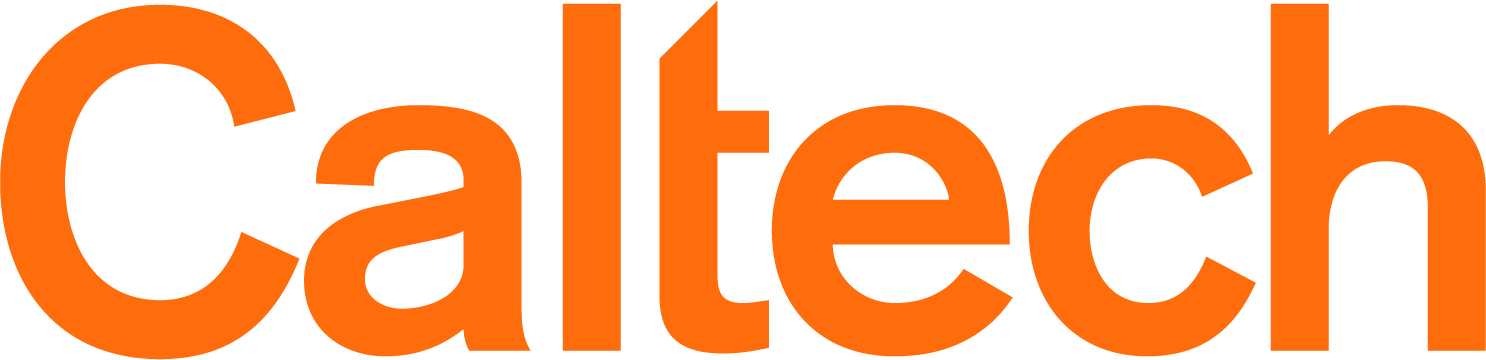 LIGO SURF 2020
34
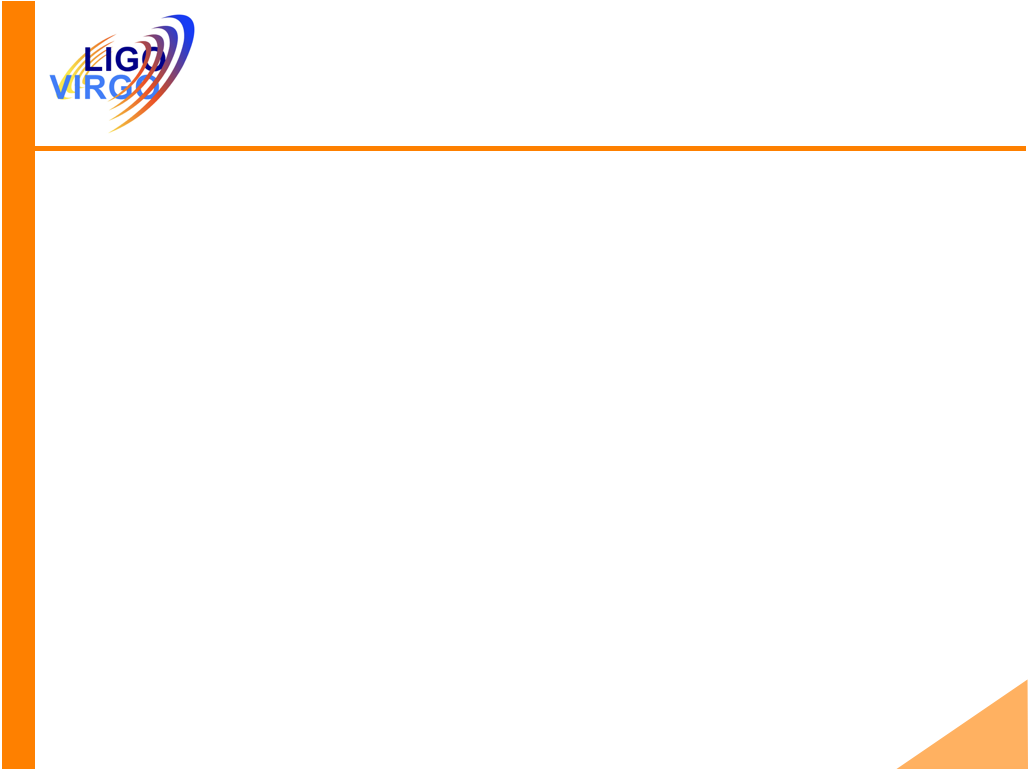 References
[1]   M. Favata. “The gravitational-wave memory effect.” Classical Quantum Gravity, 27(8): 2010.
[2]   C. Talbot et al. “Gravitational-wave memory: waveforms and phenomenology.” Phys. Rev. D, 98(6): 	2018.
[3]   K. Thorne. “Gravitational-wave bursts with memory: The Christodoulou effect.” Phys. Rev. D, 45(2): 520-	24: 1992.
[4]   R. Lea. DOI: https://sciscomedia.co.uk/reverse-time.
[5]   LIGO Caltech. DOI: https://www.ligo.caltech.edu/video/BNS-merge.
[6]   D. Garfinkle. “A Simple Estimate of Gravitational Wave Memory in Binary Black Hole Systems.” Classical 	Quantum Gravity, 33(17): 2016.
[7]   B. P. Abbott et al. Astrophys. J. Lett., 892(L3): 2020.
[8]   NASA. DOI: lisa.jpl.nasa.gov/gallery/lisa-waves.
[9]   P. D. Lasky et al. “Detecting Gravitational-Wave Memory with LIGO: Implications of GW150914.” 	Phys. Rev. Lett., 117(6): 2016.
[10]   B. P. Abbott et al. “GWTC-1: A Gravitational-Wave Transient Catalog of Compact Binary Mergers 	Observed by LIGO and Virgo During the First and Second Observing Runs.” Phys. Rev. X, 9(3): 2019.
[11]   C. M. Biwer et al. “PyCBC Inference: A Python-based parameter estimation toolkit for compact binary 	coalescence signals.” PASP, 131(996): 2019.	
[12] C. Talbot. “GWMemory.” DOI: github.com/colmtalbot/gwmemory.
[13] G. Ashton. “BILBY.” DOI: lscsoft.docs.ligo.org/bilby/index.
LIGO SURF 2020
35
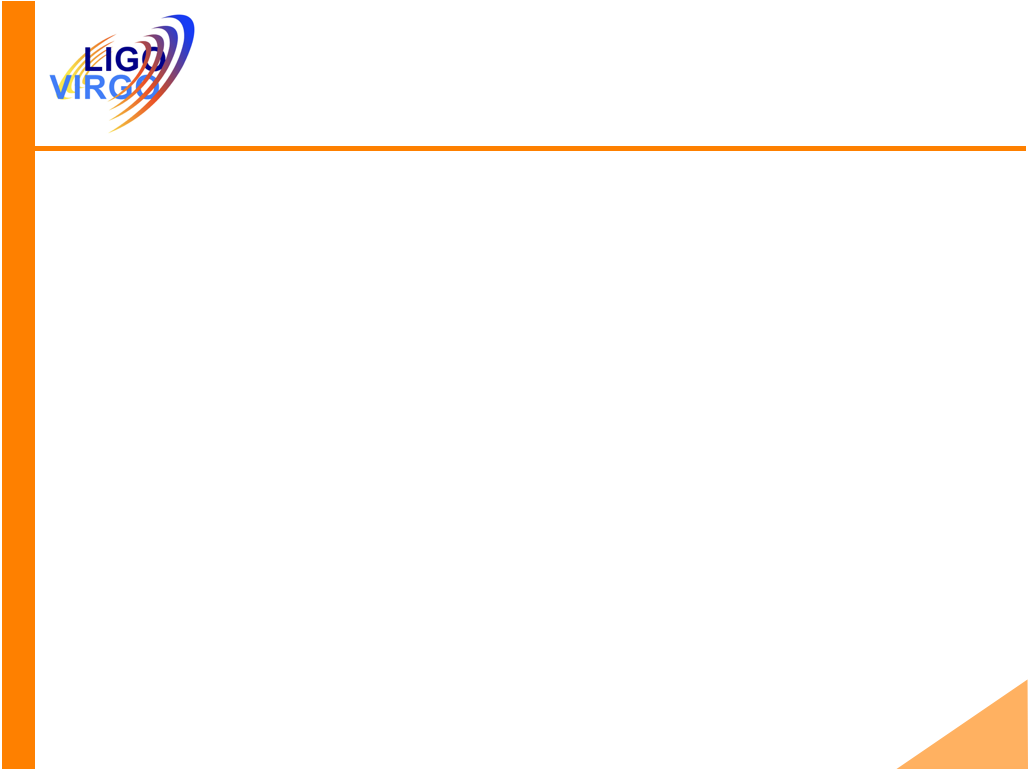 Questions?
LIGO SURF 2020
36